History of MillerLongstanding reputation for the highest standards of integrity, quality and corporate responsibility
Product Development  Corporate Change
Mid 1990s
1937
1968
2014
2016
Miller Chemical &  Fertilizer founded in Baltimore, MD producing pesticides and granular fertilizer for retail distribution in  Mid Atlantic US
Completed  construction of new,  manufacturing plant in Hanover, PA
Acquired rights to the  Pinolene® range of  products, thereby entering the adjuvant  market
Development of  Nutrient Express®,  Exit® and Greenstim®  technology
Acquired by  Dunes Point  Capital (“DPC”)
1970s
1961
Acquired by Alco Standard Corp
Begin domestic and  international expansion
1990
2010
2014
2015
2016
2000
2019
1970
1980
1937
1960
Early 1950s
Mid 1960s
2015
1983
2019
1988
Mid 2000s
Introduction
 of Spur Shield®
LBO by Alco  Industries
Development and  expansion of abiotic stress products (Calexin,  Proactin)
Solubles product  portfolio developed
Entered into an ESOP
Developed NutriLeaf  20-20-20
Acquired by J.M. Huber Corporation; becomes the Huber AgroSolutions business unit of HEM
2010
Late 1980s
2015
Late 1960s
Enter soil adjuvant  market (Sustain®).  Patent on enhanced calcium formations
Acquired Plant  BioTech to expand  biologicals platform
Transformation into a solubles and adjuvants formulator
Enter the chelate and PGR biostimulant market
Miller Sales Representation
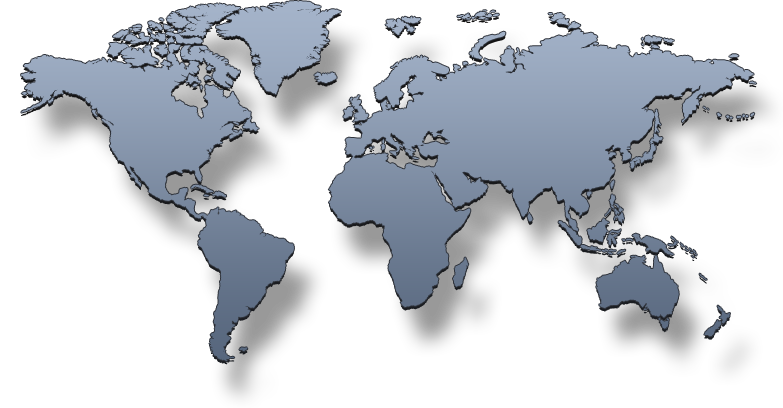 USA (26)
EMEA-AP (9)
Germany (1)
4 in Northwest US
Serbia (1)
Switzerland (1)
4 in Northeast US
Greece (1)
Turkey (2)
10 in Southwest US
8 in Southeast US
Spain (1)
Mexico (2)
Costa Rica (5)
Ecuador (2)
Peru (1)
Central /South America (12)
Brazil (1)
Chile (1)
South Africa (1)
Australia (1)
Effects of Miller’s anti-transpirant, Vapor Gard, on the growth performance of Almonds under drought conditions in California
Leticia Sonon
Sr. Field Biologist
Miller Chemical and Fertilizer
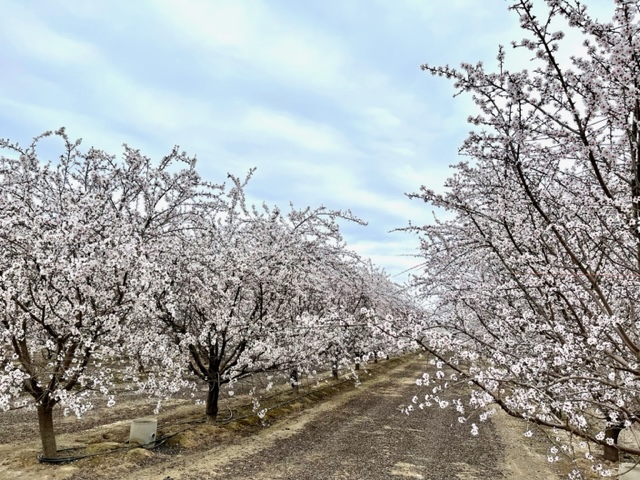 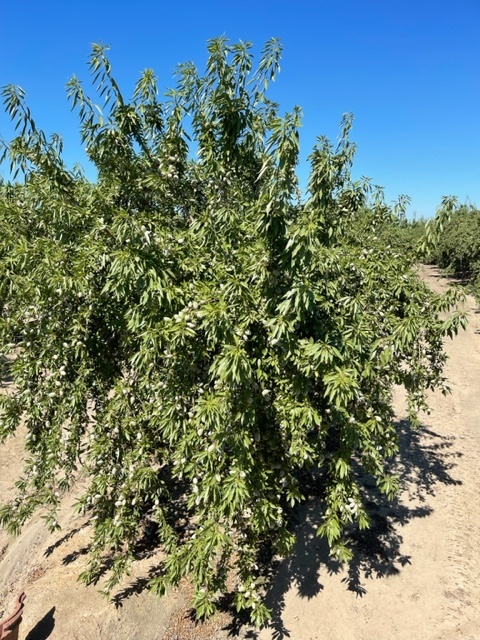 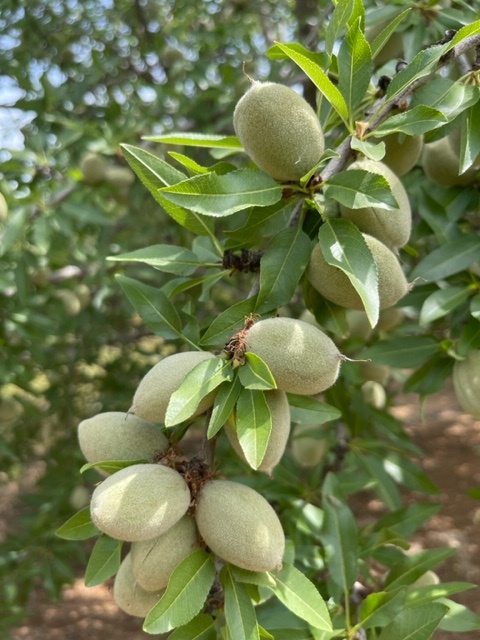 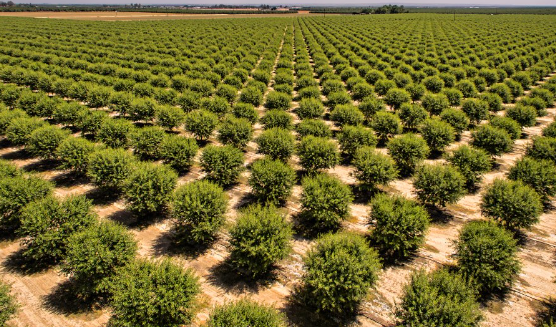 Almond Industry in CA
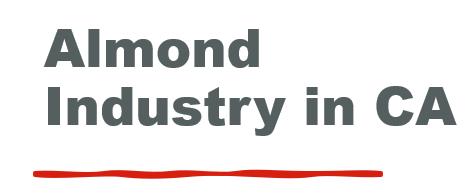 California produces 80% of the world's almonds and 100% of the United States commercial supply

In 2020, 1.25 million acres (5,100 km2) devoted to almond farming in California, producing 2.8 billion pounds (1.3 Mt).

Almonds are the state's most valuable export crop. 

$4.9 billion worth exported to foreign countries in 2019, about 22% of the state's total agricultural exports, with the European Union, India and China as leading destinations.
https://en.wikipedia.org/wiki/Almonds_in_California
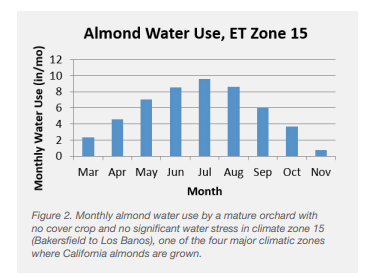 Mature Orchard Water Use
https://www.almonds.com/sites/default/files/2020-02/Almond-Irrigation-Improvement-Continuum.pdf
October 2021                     September 2022
CA Drought
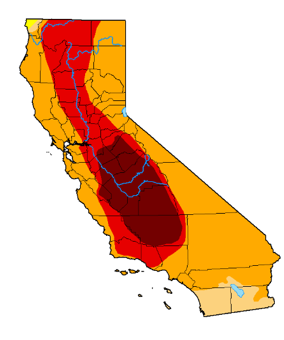 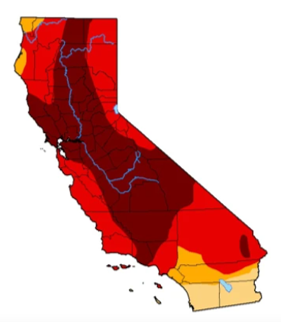 In 2021, due to a historic long-term drought in California, production was forecast to decline, and many almond orchards were being abandoned.
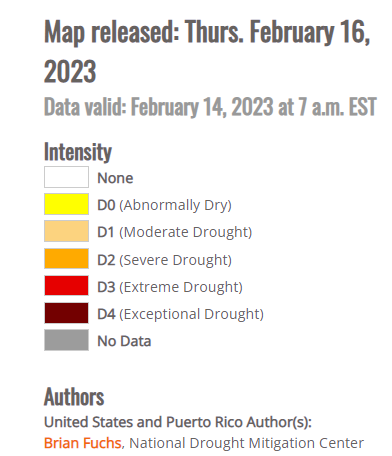 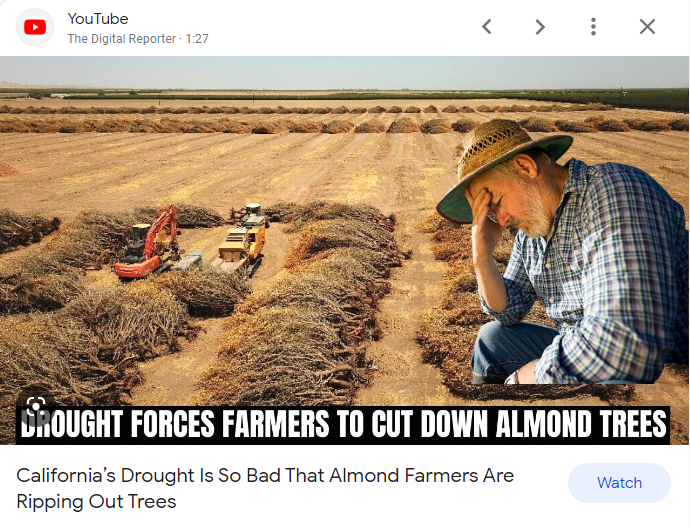 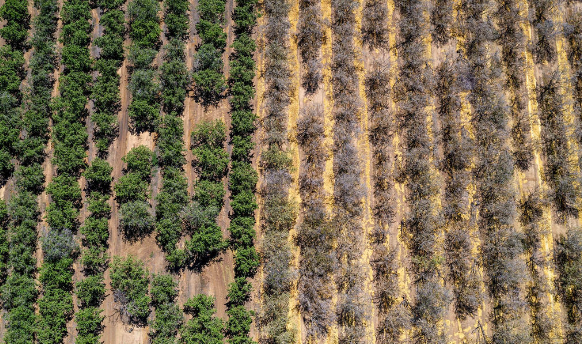 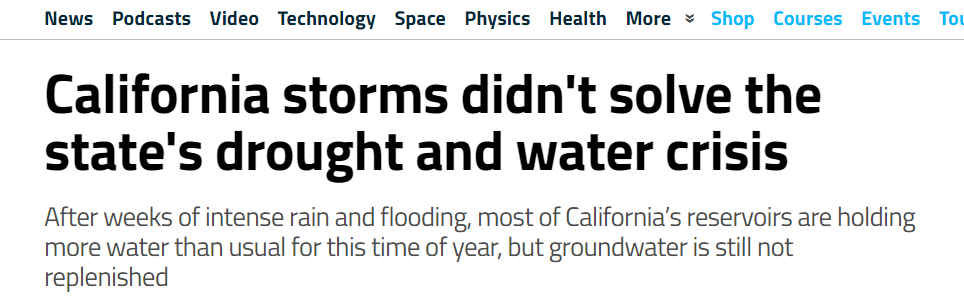 Drought - Abiotic Stress

Plant Water: 80–95% of the fresh biomass of the plant body is comprised of water
Various physiological processes including many aspects of plant growth, development, and metabolism
Reduced plant yield and quality or complete crop failure.
Contributes to soil salinity
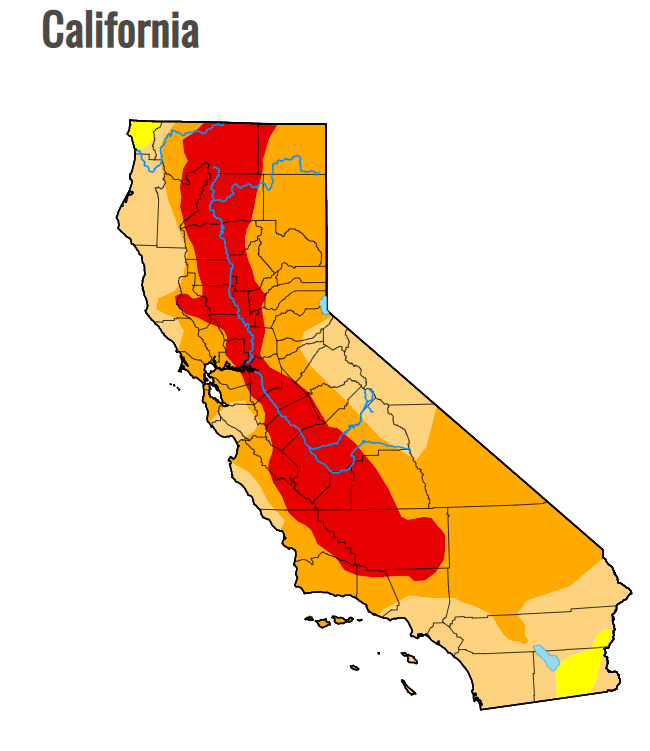 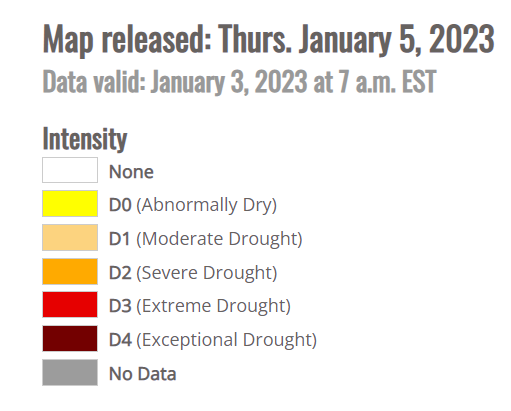 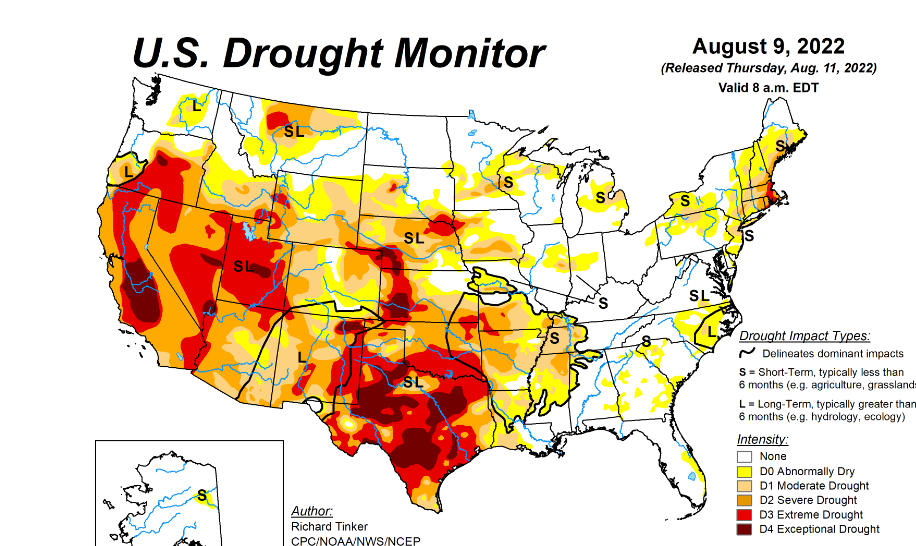 Abiotic Stress: Heat Stress
Ideal temperature:  60 to 85oF. 

Each 18oF increase from ideal growing temperatures doubles the respiration and water loss (general rule).

Thermal death threshold: 115oF, varies plant to plant, duration at high temperatures, highest temperature reached, age of plant, water content within the plant, plants ability to acclimate, etc.

Hundreds of gallons of water is moved and lost in fully mature trees via transpiration in order to maintain lower plant temperatures. As much as 90% of water taken up via the roots.
Source:  https://ucanr.edu/sites/MarinMG
Stomata
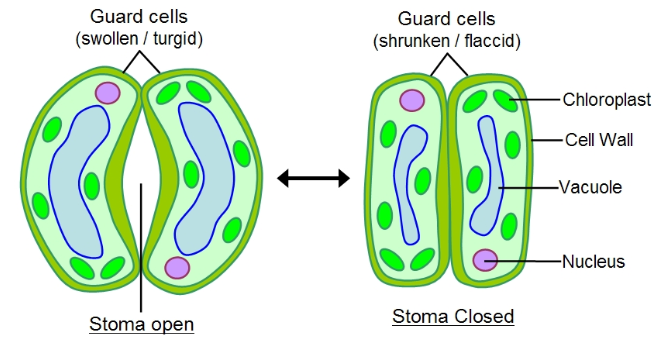 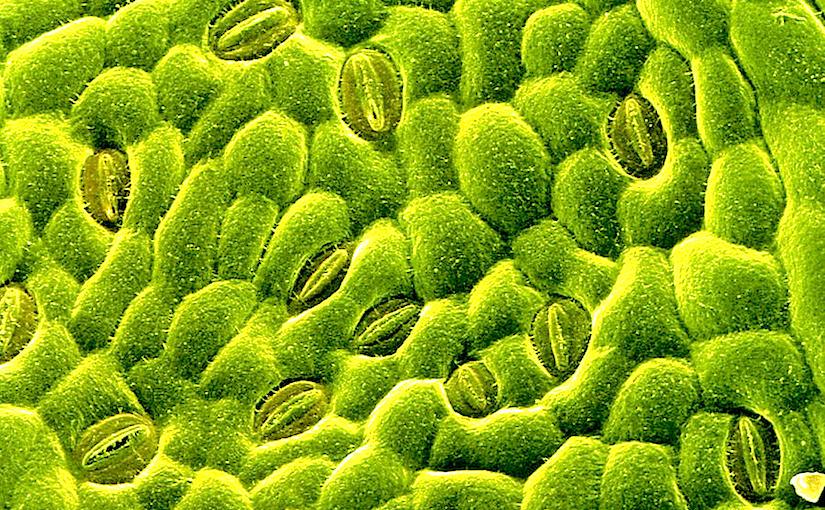 When the plant has enough water in its cells the guard cells swell up and open the stomata.

When the plant isn't getting enough water,  stomata stay closed plants don’t lose water. But if the stomata are closed photosynthesis can't happen and eventually the plant might starve.
The stomata (plural, stoma= singular) are openings on the bottom of leaves that allow for gas exchange and water from the plant tissue can evaporate through them.
Source: https://socratic.org/questions/how-do-stomata-help-conserve-water
Transpiration
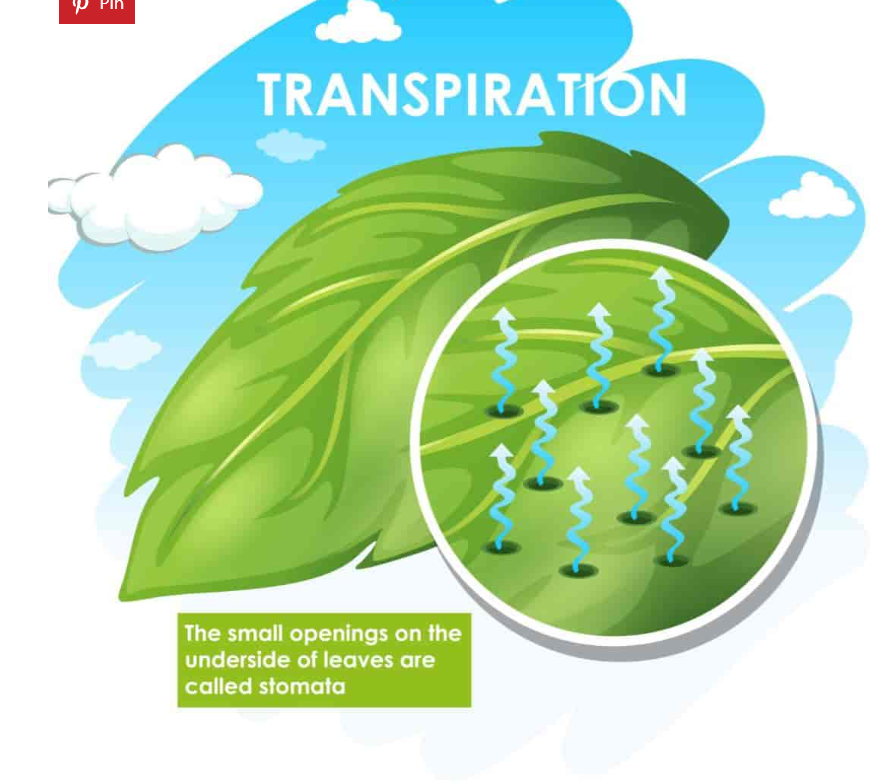 If the stomata are open all the time water from the plant will diffuse into the air based on humidity, basically if there is more water in the leaf than in the air, water will leave the leaf until the air around it has the same amount of water as in the leaf. So, if the air is dry the plant could lose a lot of water.

Moisture loss due to atmospheric evaporative demand.
Diagram source: https://plantcaretoday.com/what-is-transpiration.html
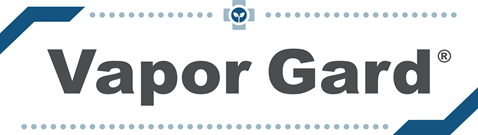 Vapor Gard
Anti-transpirant
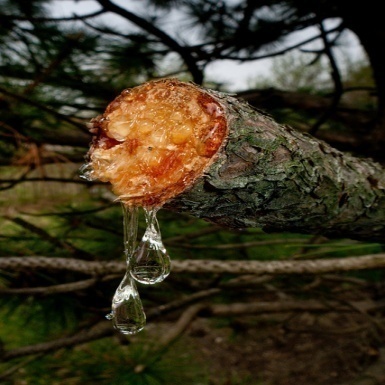 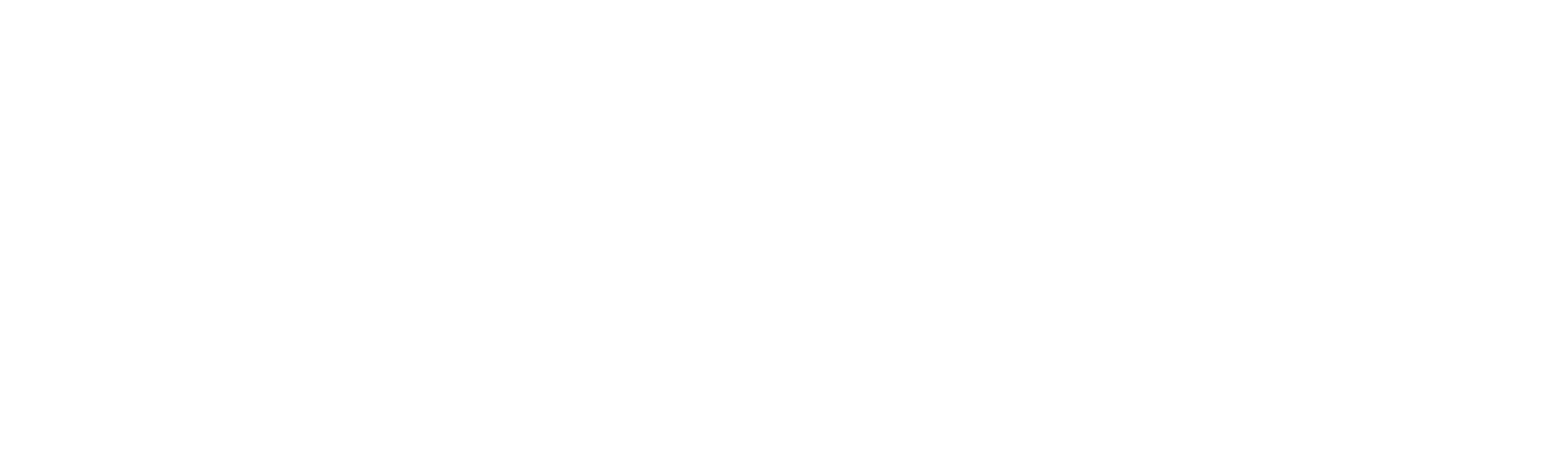 Natural terpene product that is extracted from conifers
Miller proprietary formulation is known as Pinolene terpene polymer.
Non-ionic and high-quality terpene polymer.
Pinolene Overview
A proprietary formulation and process that yields a high-quality form of terpene polymer
Conifer resin based
Polymerization
4 Phases
Deposition improvements
Plant and application protections
Plant “safety”
[Speaker Notes: 4 Phases
Phase 1- “Liquid and Vapor Stage”
Phase 2- “Trapping Action”
Phase 3- “Dry Film-Luster Appearance”
Phase 4- “Powder Formation”]
How it Works
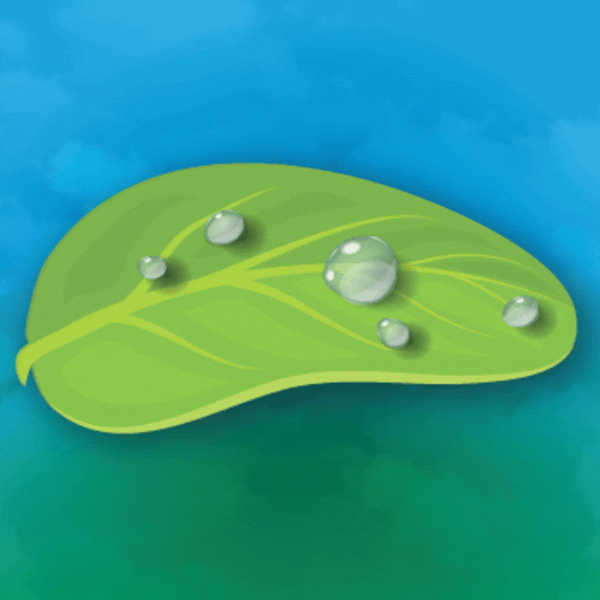 Forms a soft, microscopic clear film over the leaf and plant surface.
The soft flexible film reduces moisture loss from transpiration and evaporation.
The soft-film polymer allows the movement of carbon dioxide (CO2) and oxygen (O2) into and out of plant.
The film does not interfere with photosynthesis and respiration.
California Field Trials
Demonstrate the benefits of Vapor Gard on tree, nut, and vine crops under drought conditions.
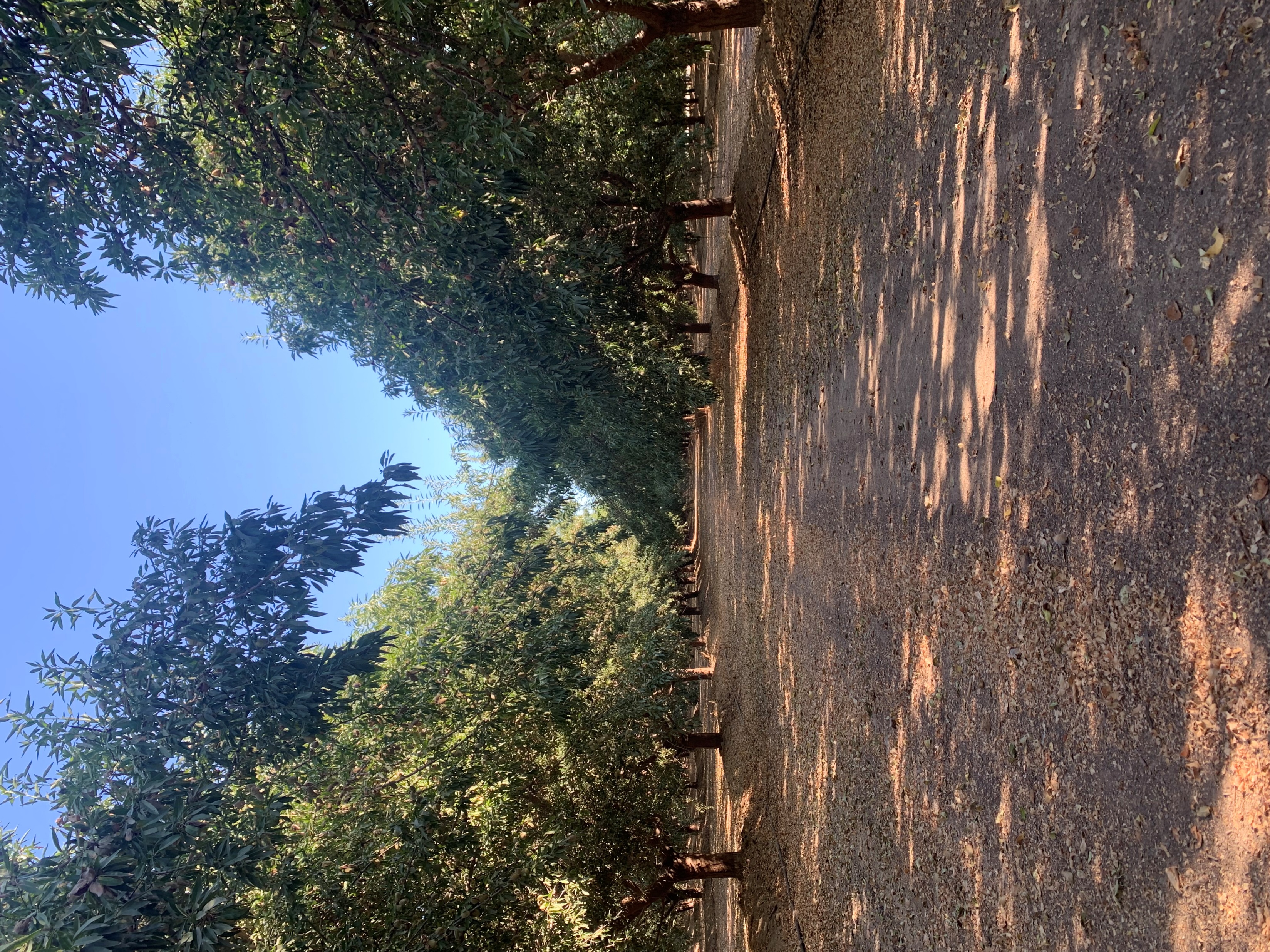 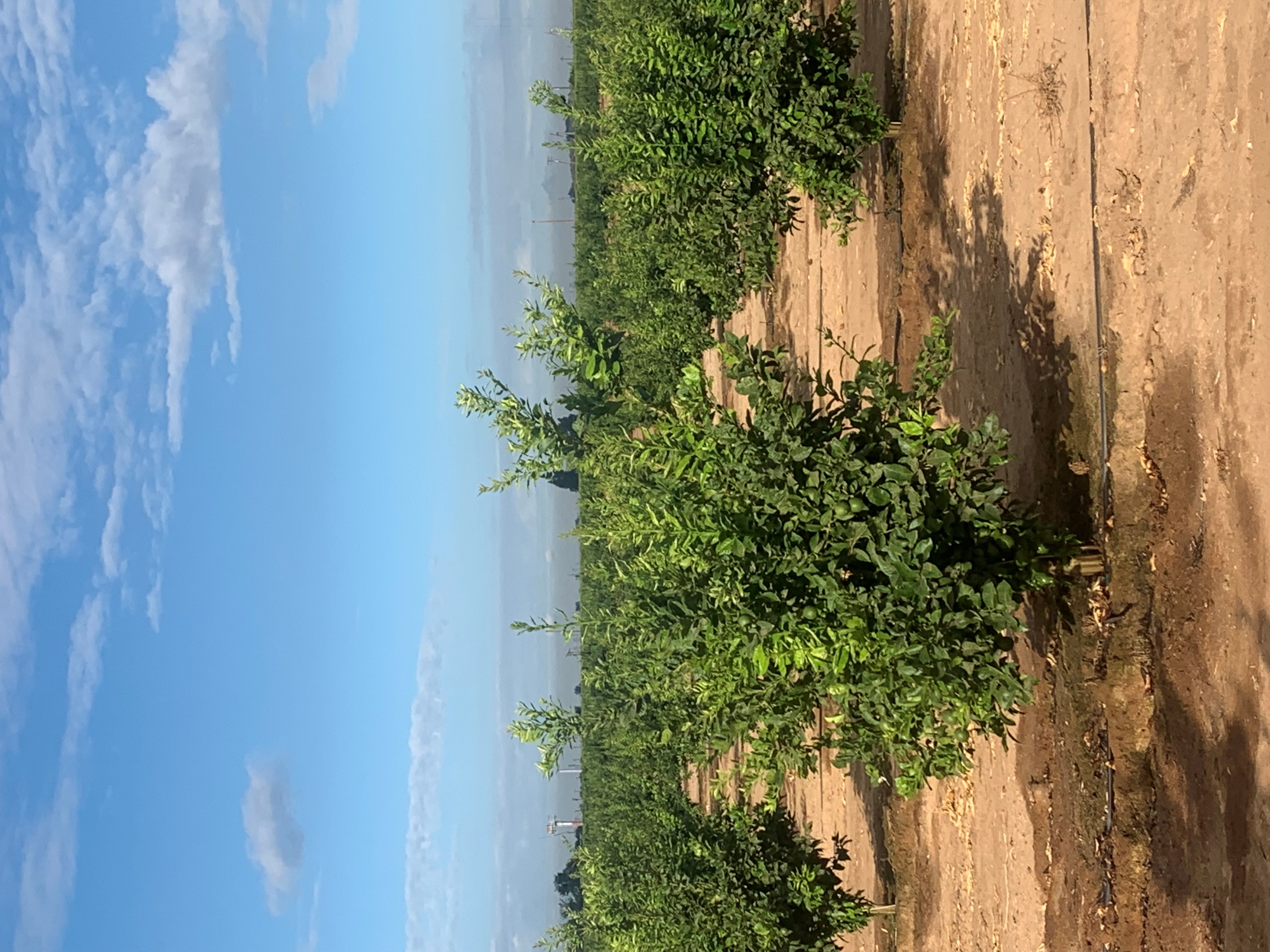 Almonds
Lemons
Crops
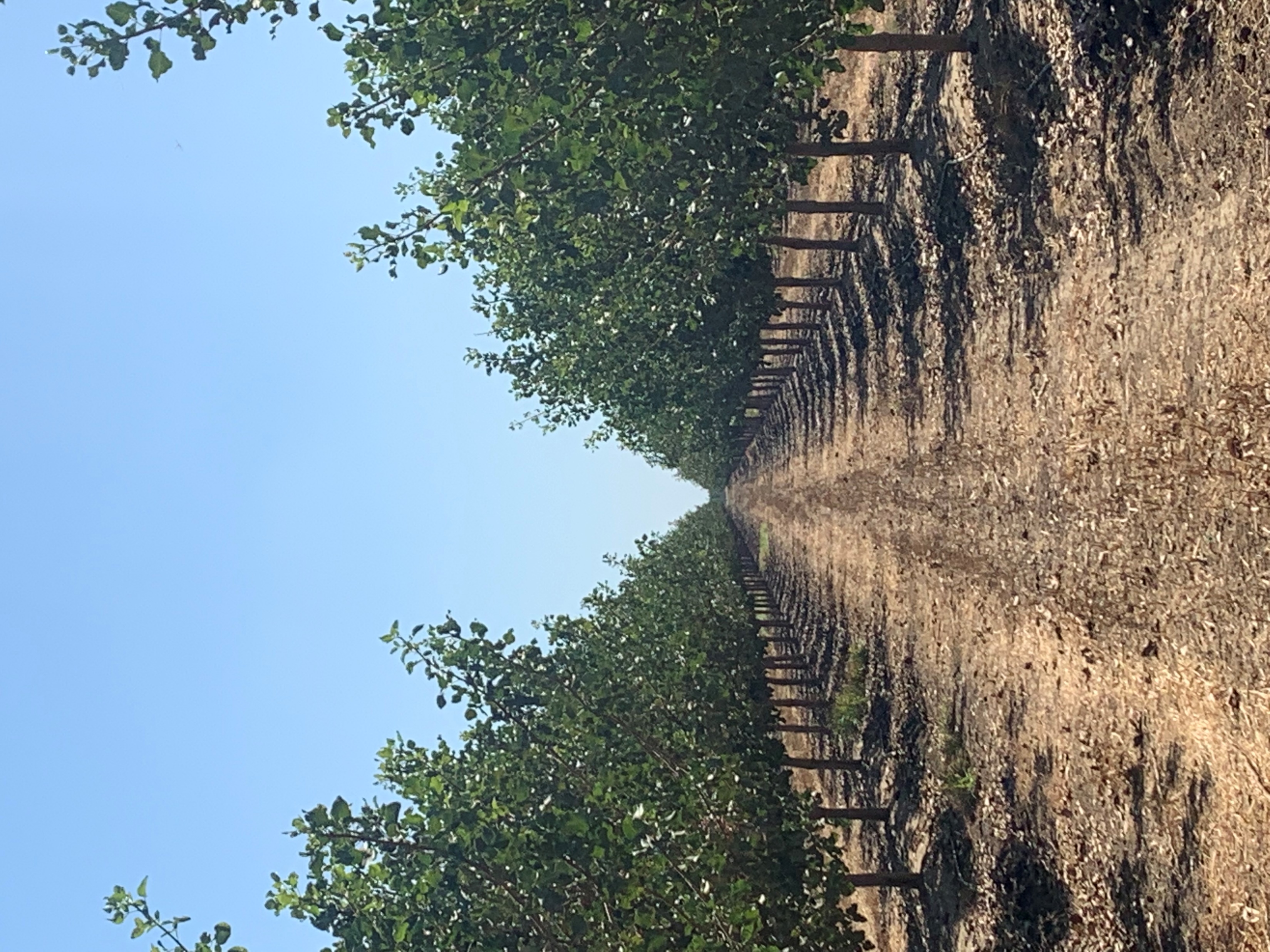 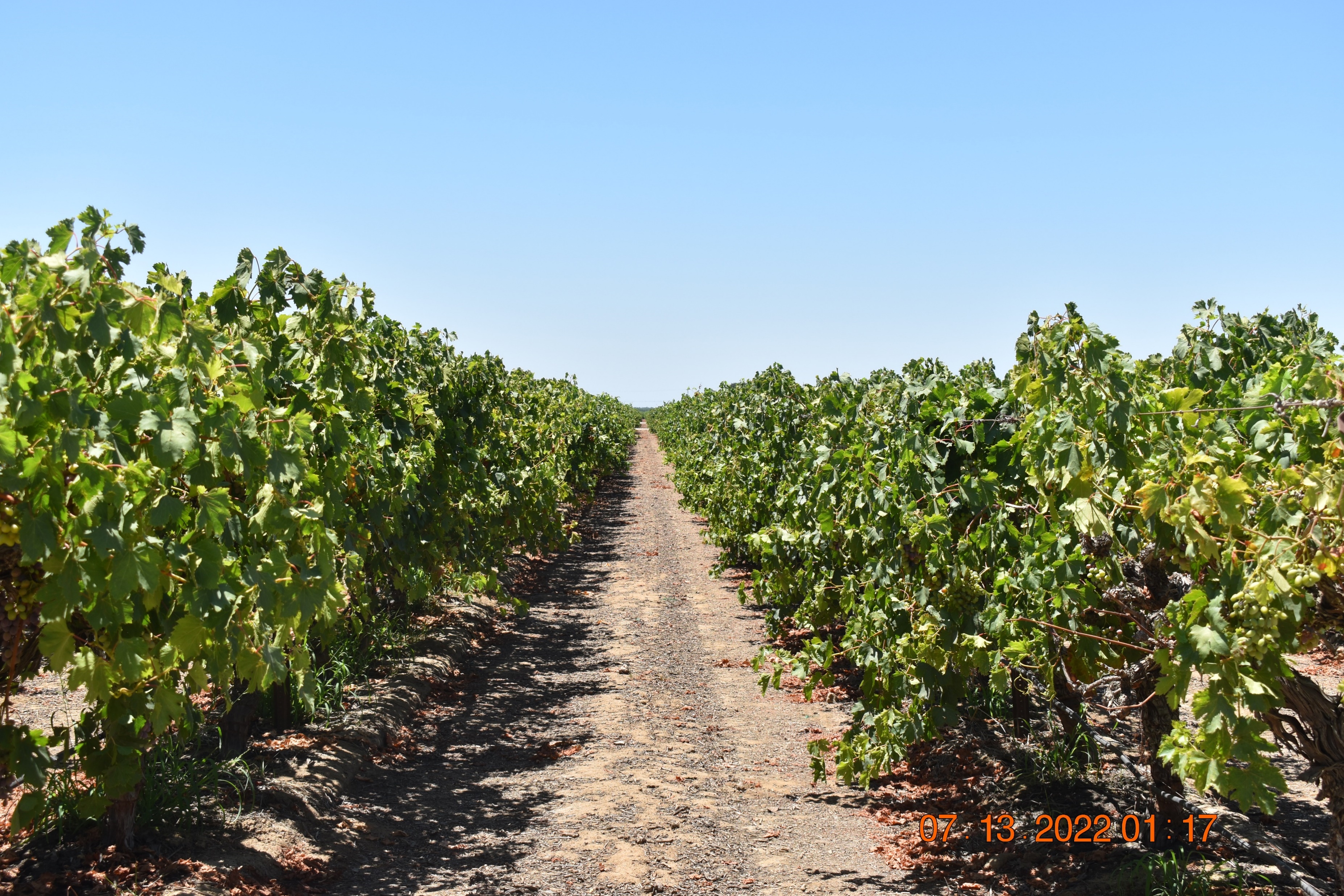 Table Grapes
Pistachios
Data Collection
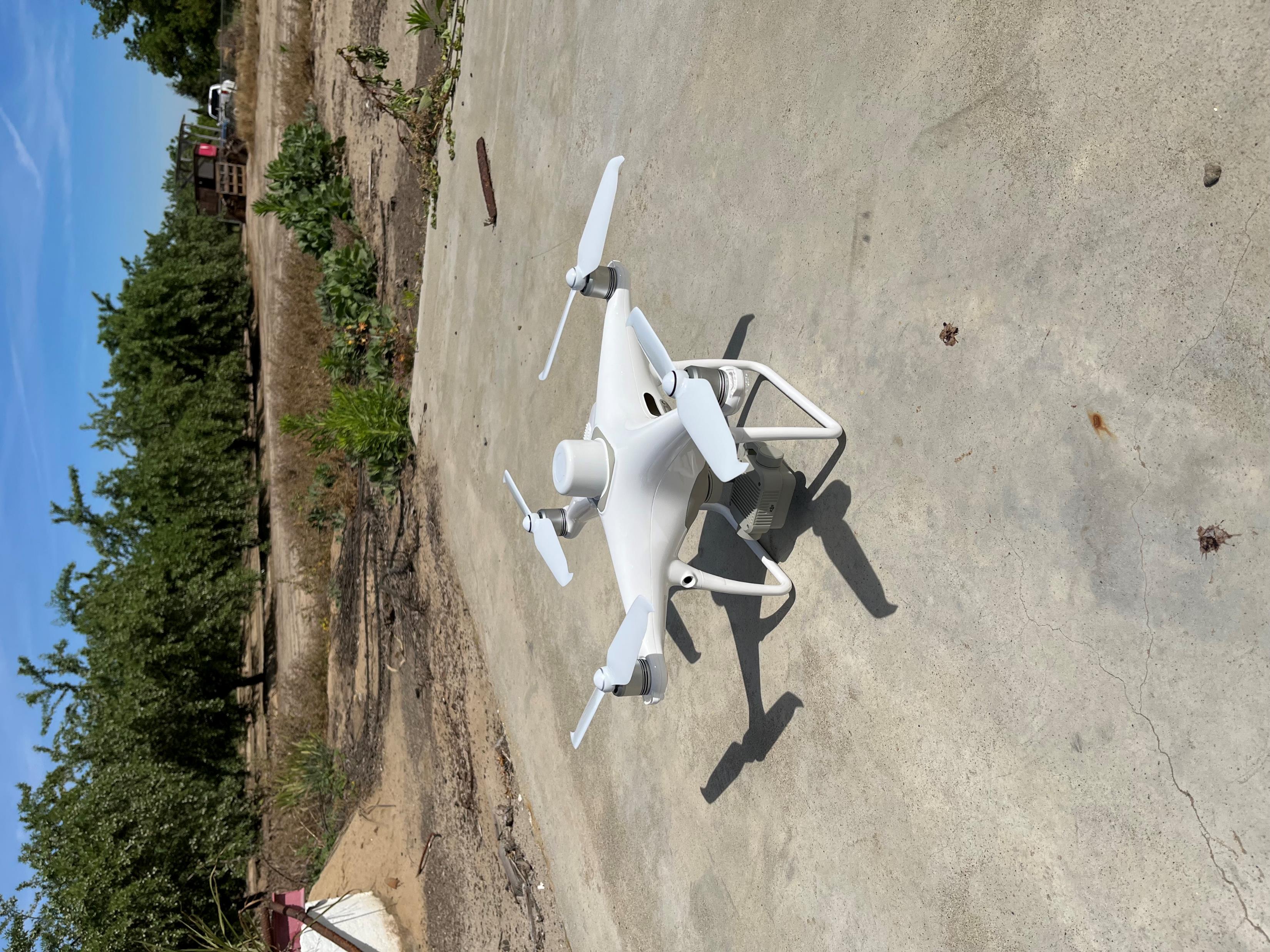 Drone (picture with NDVI) 
Pressure Chamber Readings
SPAD Meter Readings
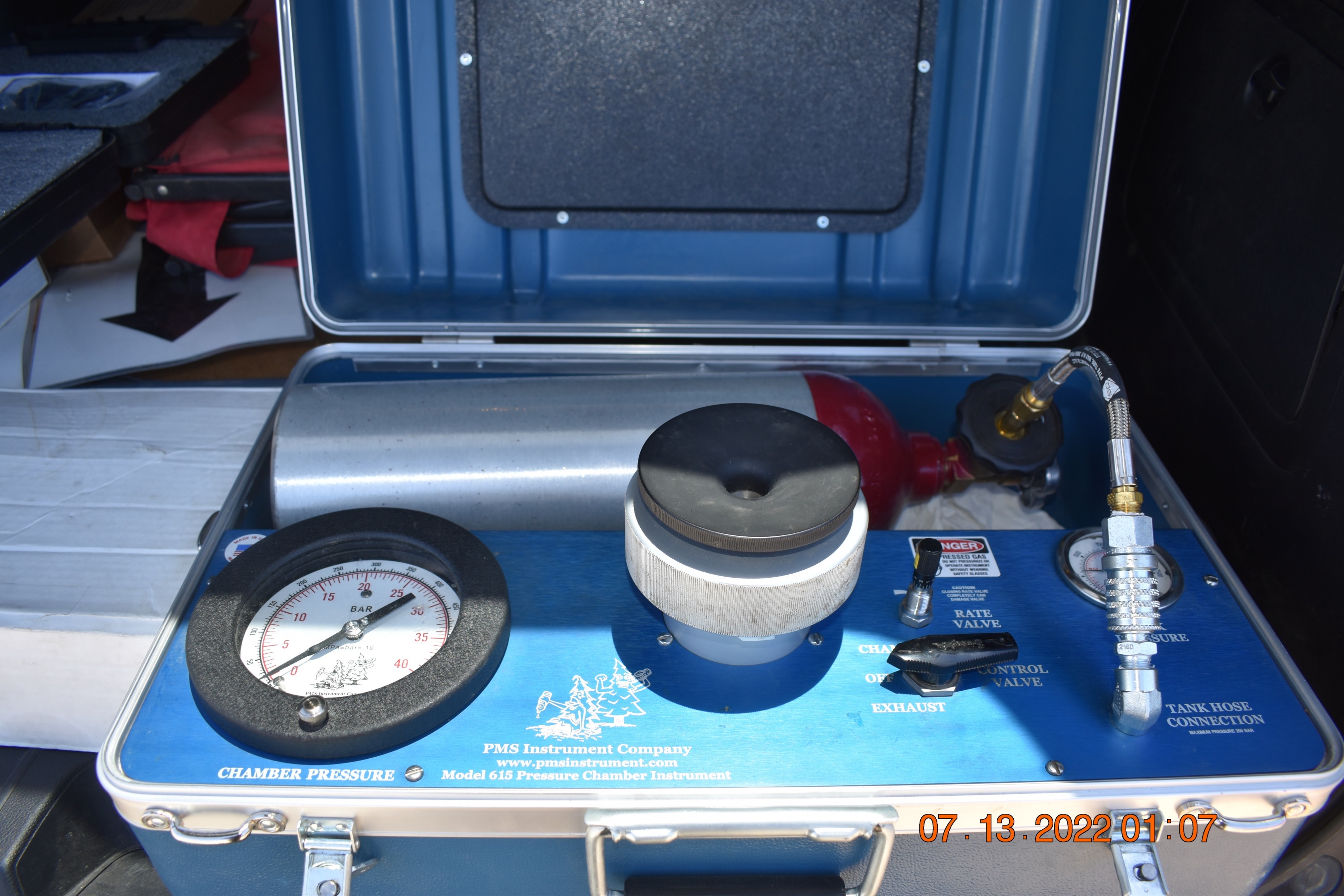 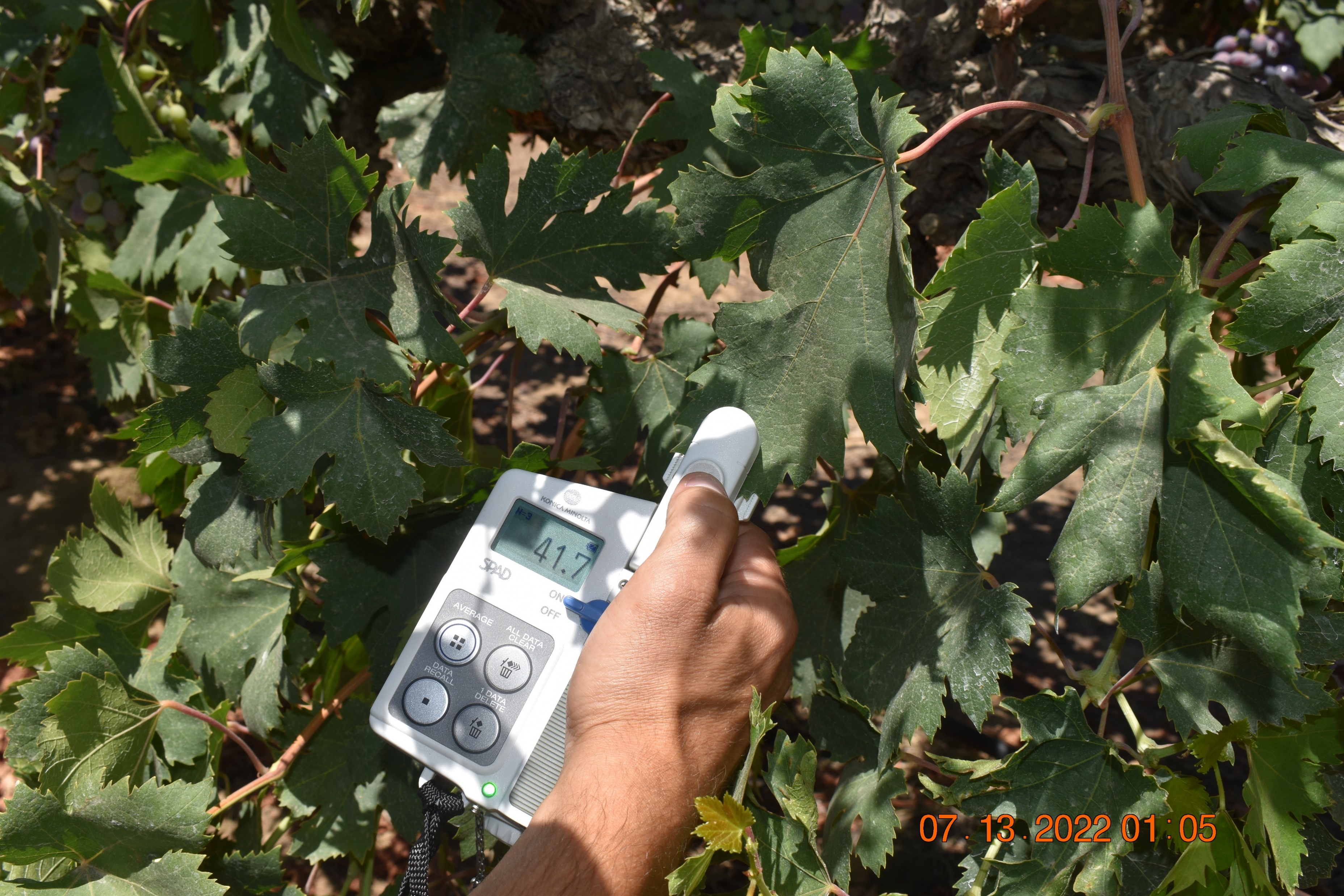 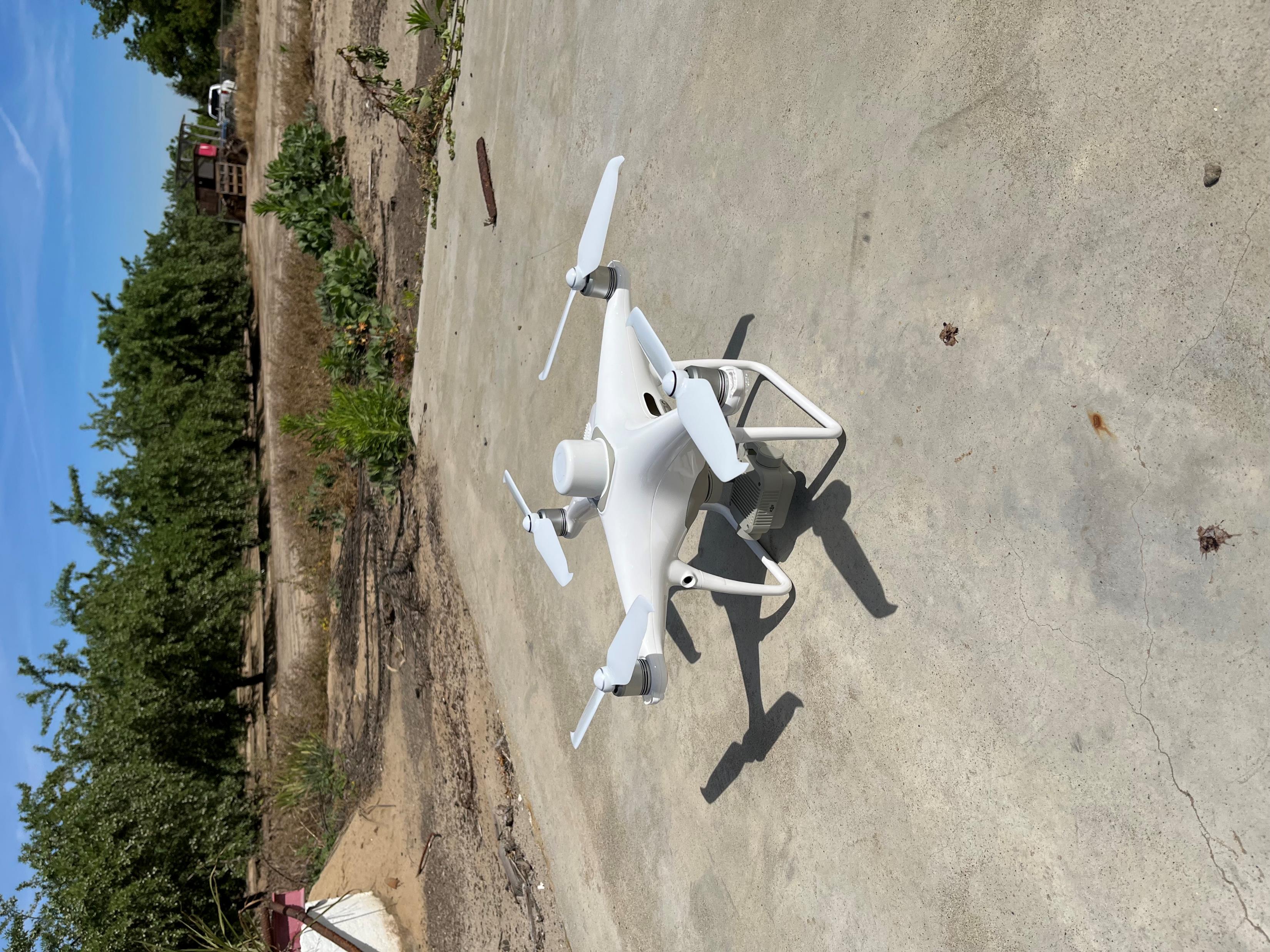 Drone:
Flown on a 7-day interval 
Images collected for NDVI
     (Normalized Difference
     Vegetation Index)
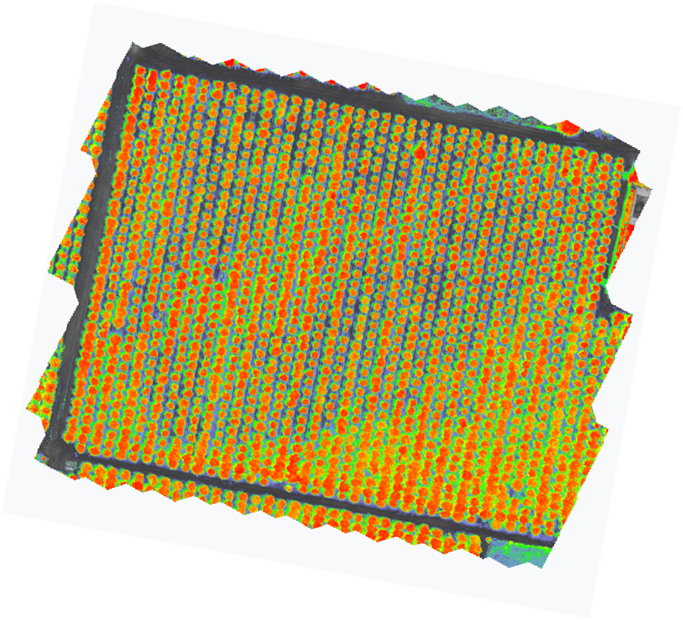 Soil Plant Analysis Development (SPAD)
Rapid and non-destructive approach to measure chlorophyll content in the field. 
Readings based on two transmissions:
Red light at 650 nm, which is absorbed by chlorophyll 
Infrared light at 940 nm, which no chlorophyll absorption occurs
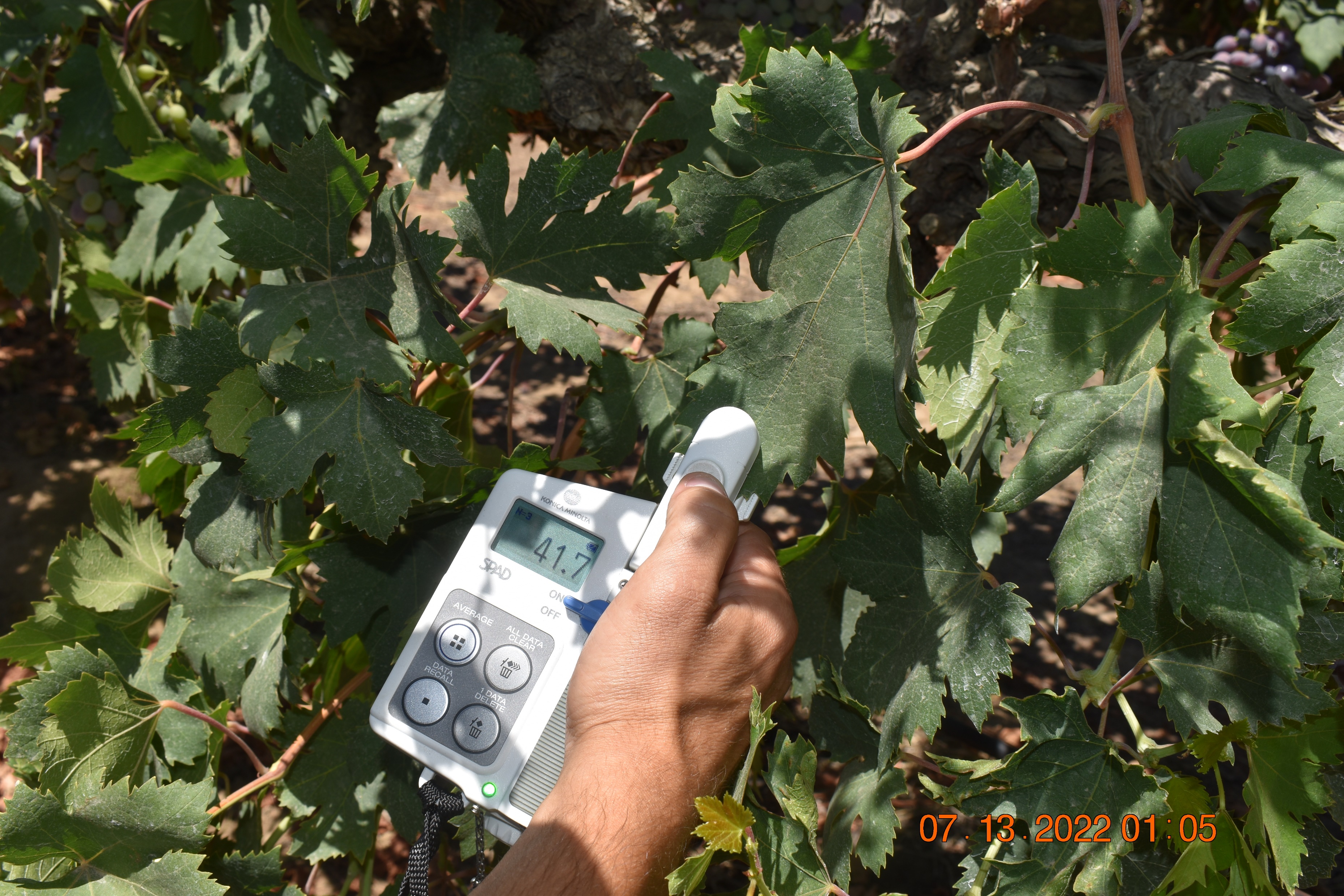 Pressure Chamber:
The amount of pressure that it takes to cause water to appear at the petiole indicates tension the leaf is experiencing on its water. 
Translation: 
High pressure reading = Low plant water availability 
Low pressure reading = high plant water availability
Pressure units:
Bar (1 Bar = 14.5 pounds per square inch) 
Mega Pascal (1 MPa = 10 bars).
https://fruitsandnuts.ucdavis.edu/pressure_chamber
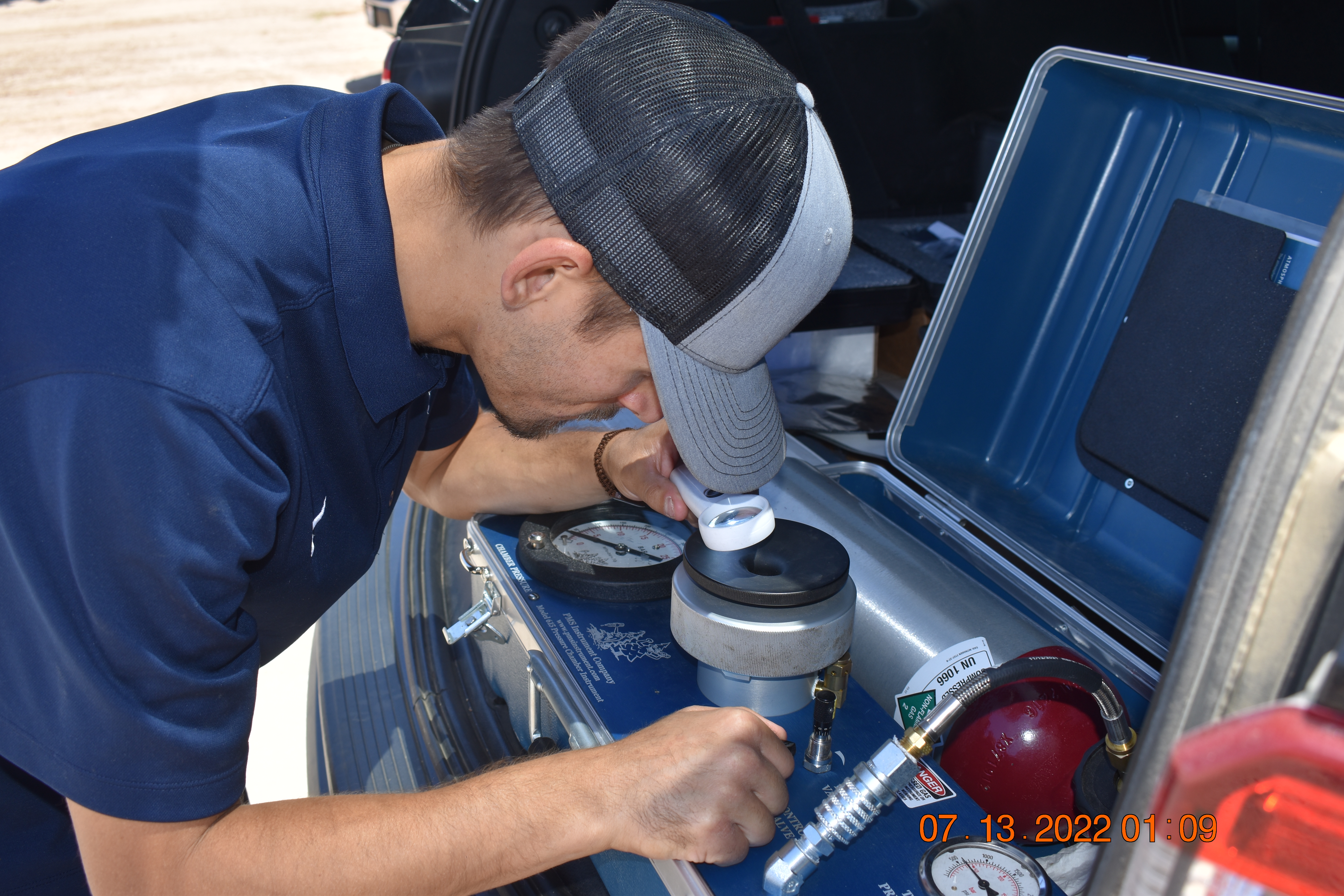 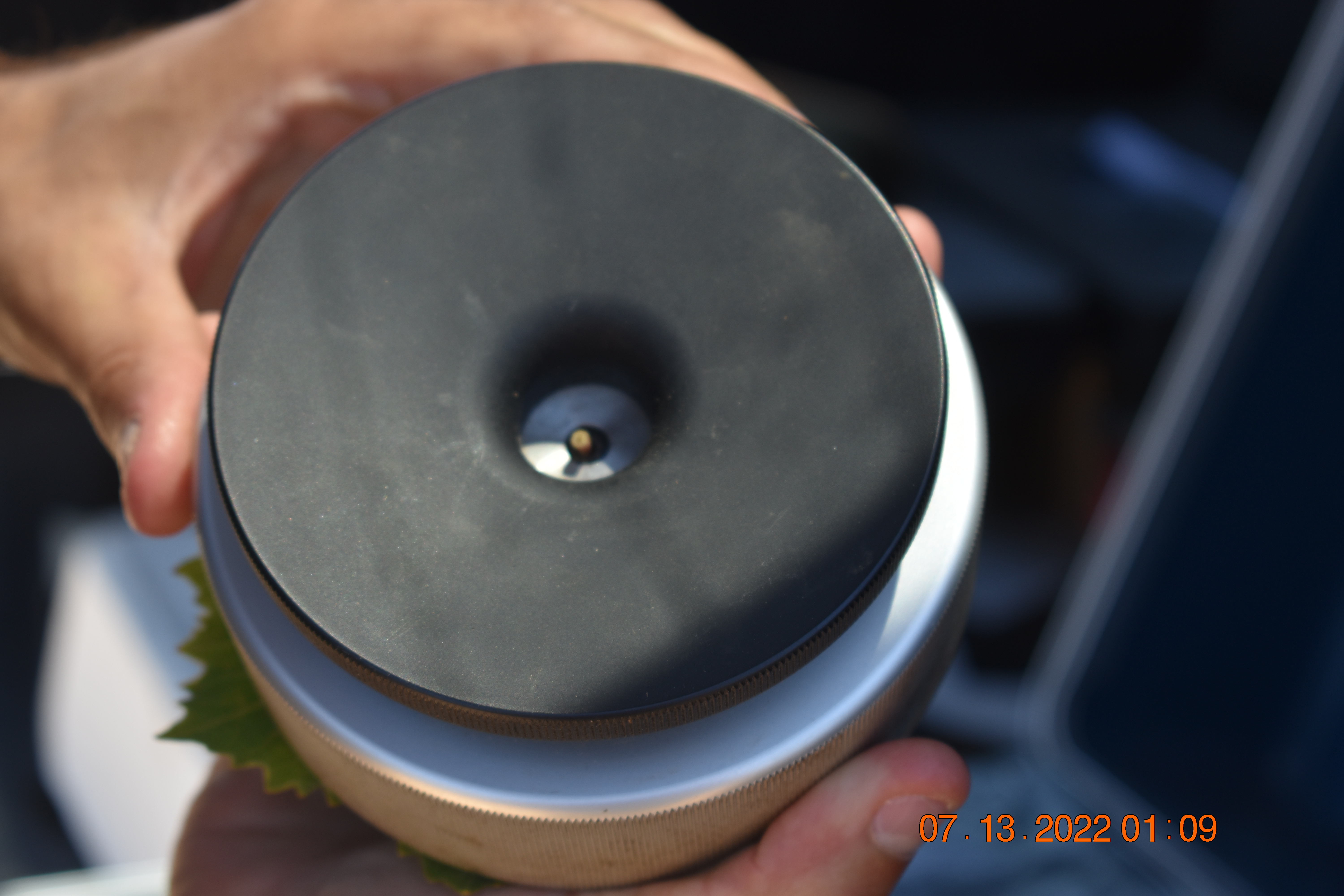 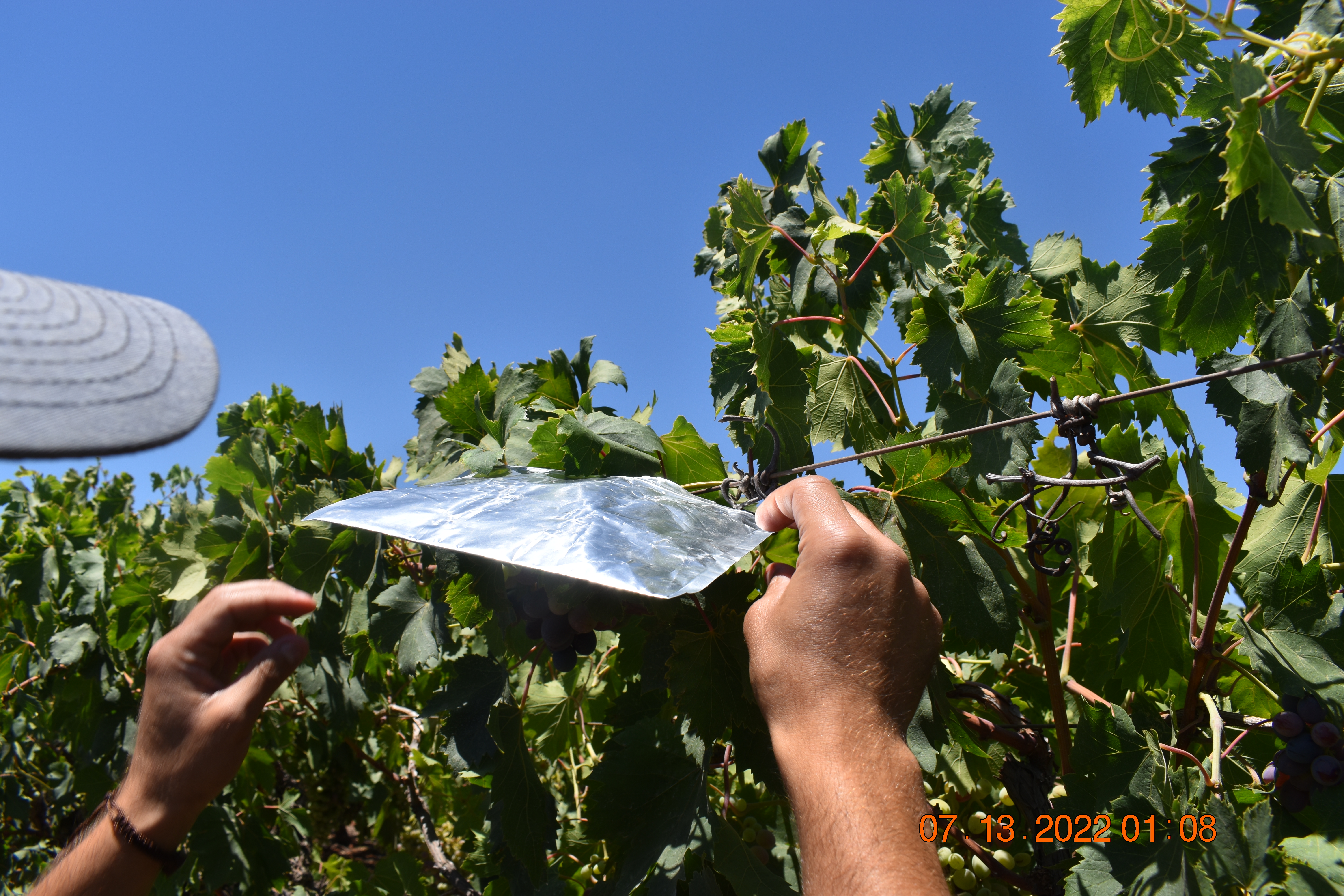 Interpreting Data: Almonds
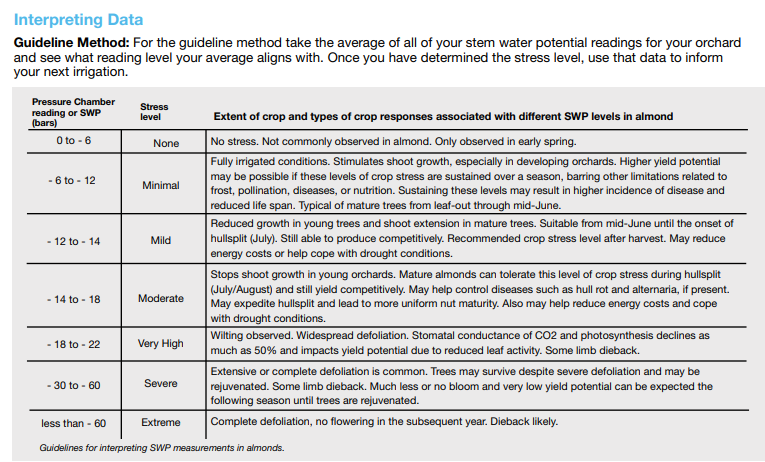 Interpreting Data: Grapes
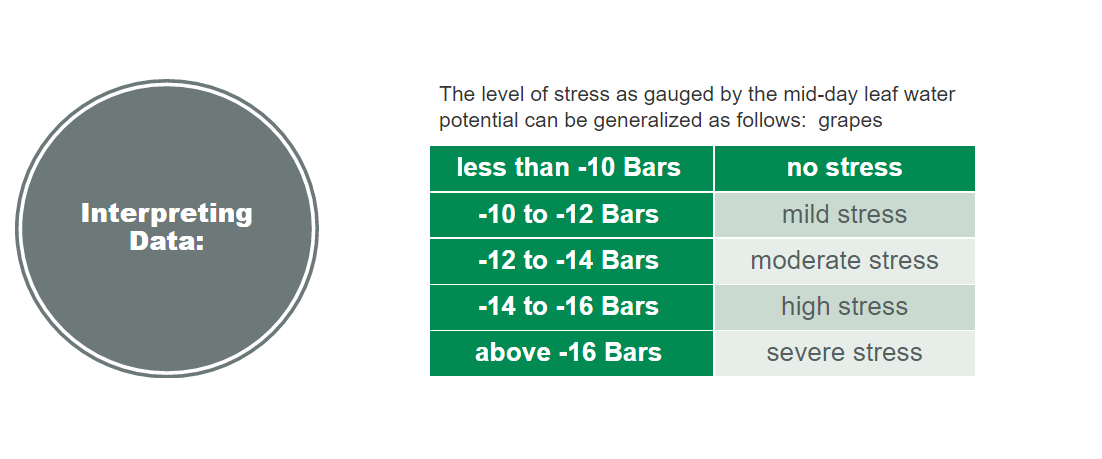 Results
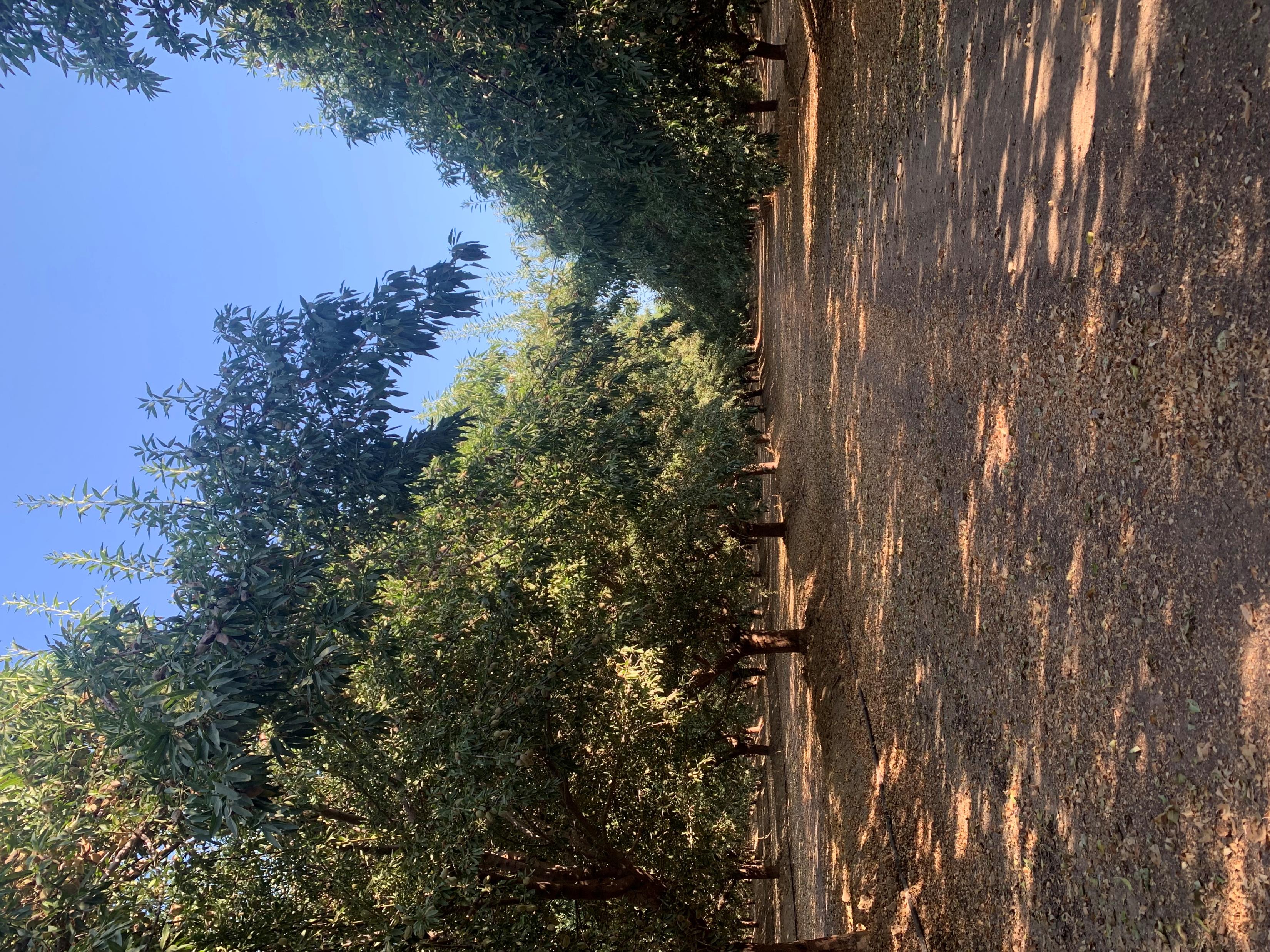 AlmondsRootstock: HansenVariety: ShastaCrop Age: 5 years
Pressure Chamber Readings – Almonds (Shasta)
Very High
High
Mild
Minimal
BARS
2nd application: 2-Aug
1st application: 20-June
SPAD Meter Readings – Almonds (Shasta)
Total Chlorophyll (µg/cm²)
2nd application: 2-Aug
1st application: 20-June
NDVI
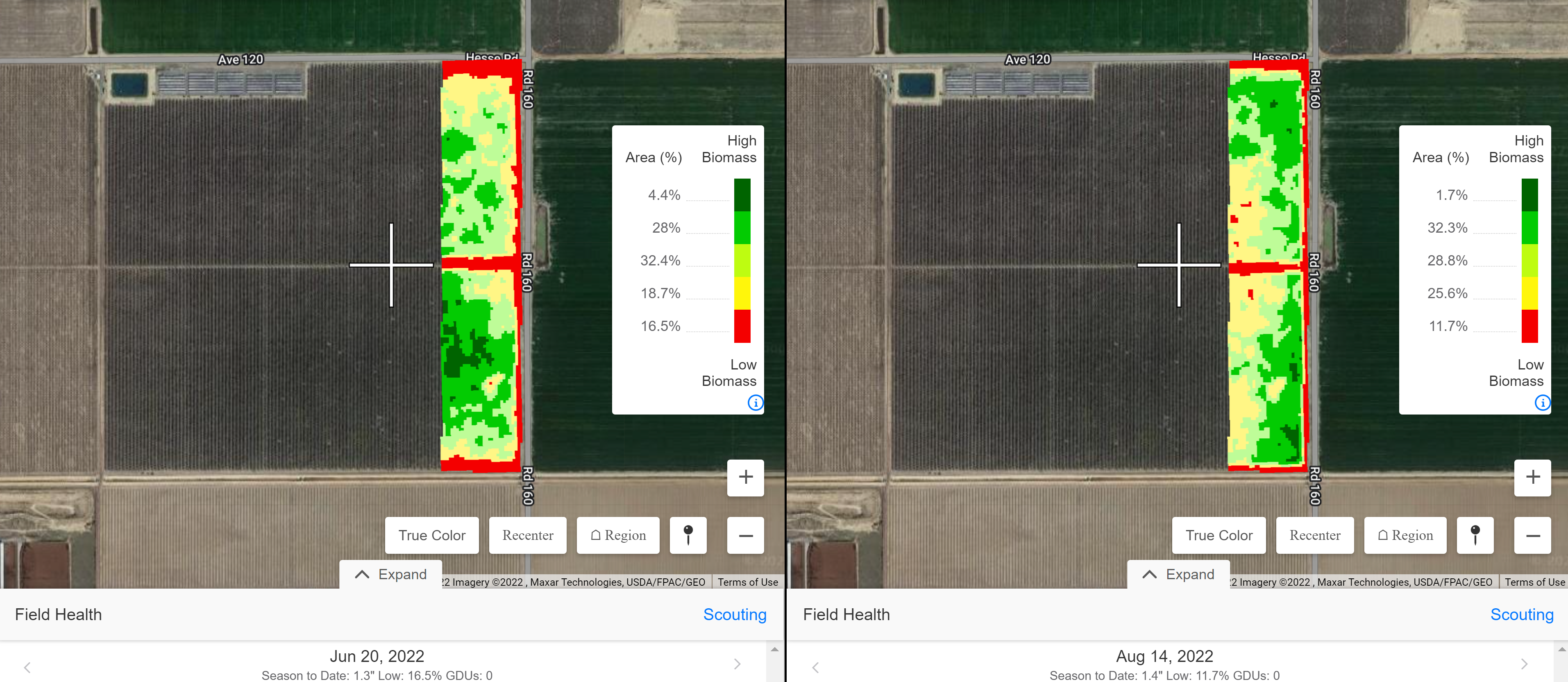 Vapor Gard
Control
[Speaker Notes: June 20, Aug 2]
Harvest Data:
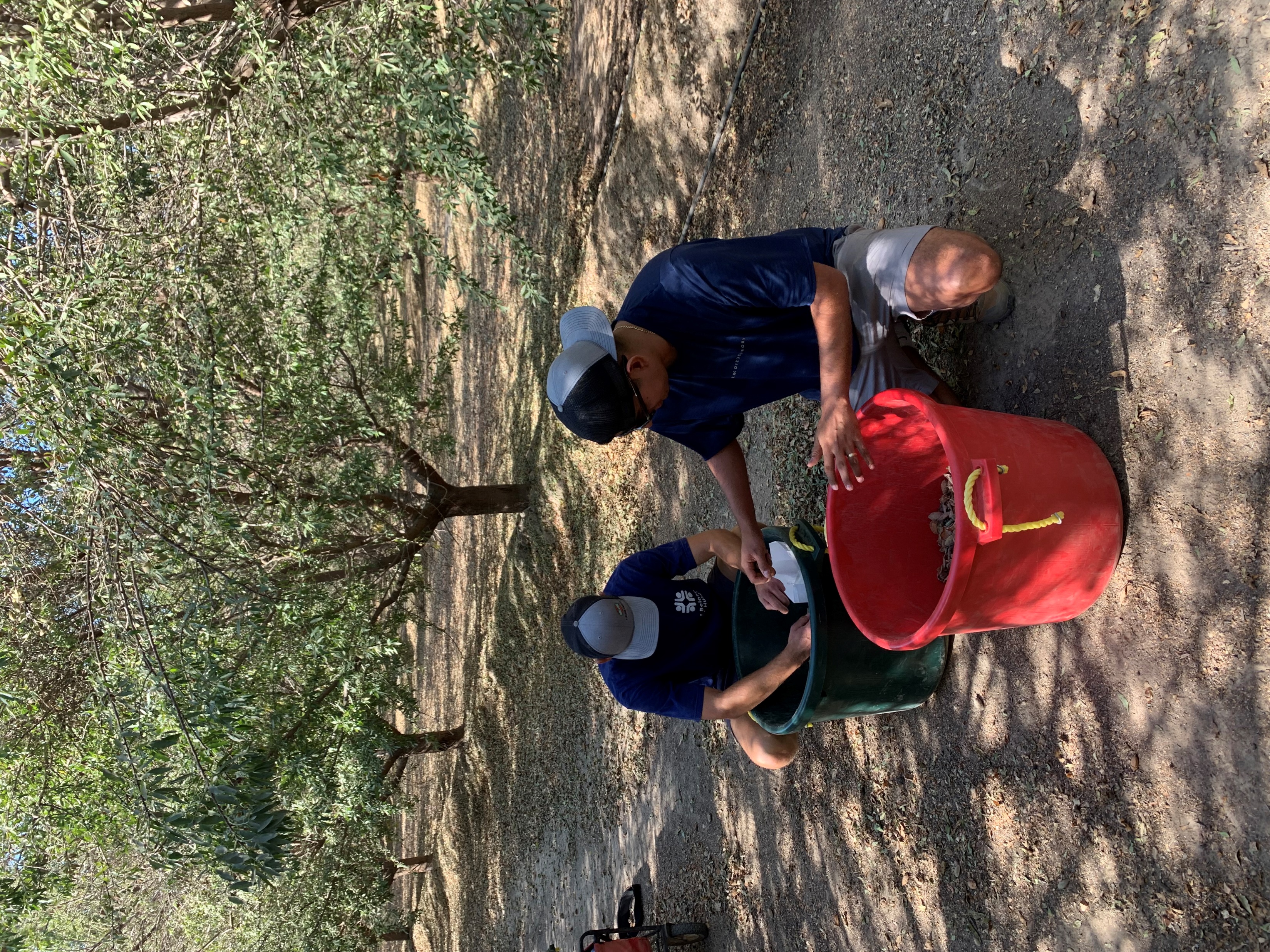 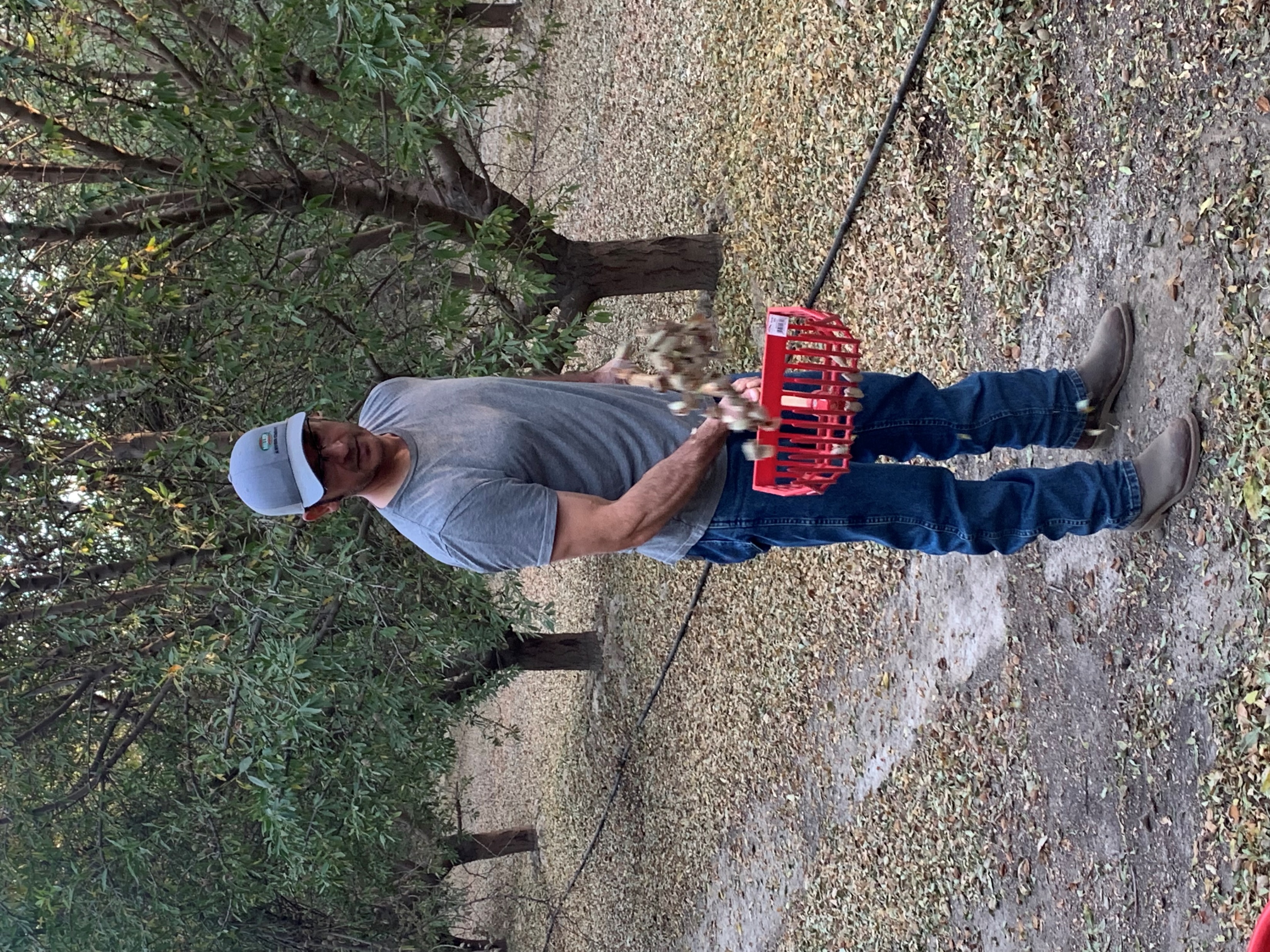 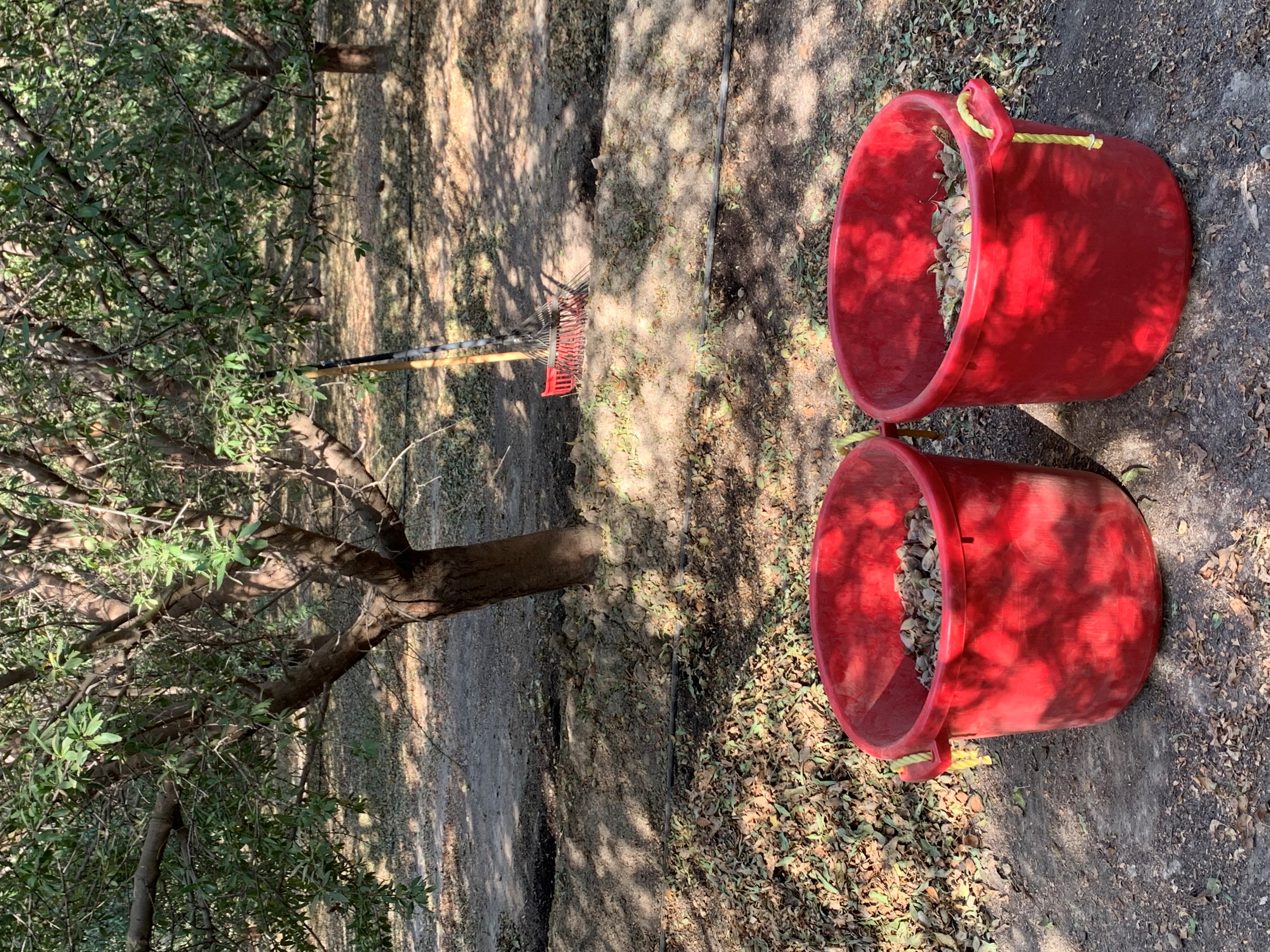 [Speaker Notes: Took 6 trees per plot and raked around the dimensions of the tree, into piles on each side of tree. Shoveled the almonds and shook as much almonds as we could, then dumped into 30 gallon container.  Weighed each container with a field scale in pounds and collected 100 nut sample for data.]
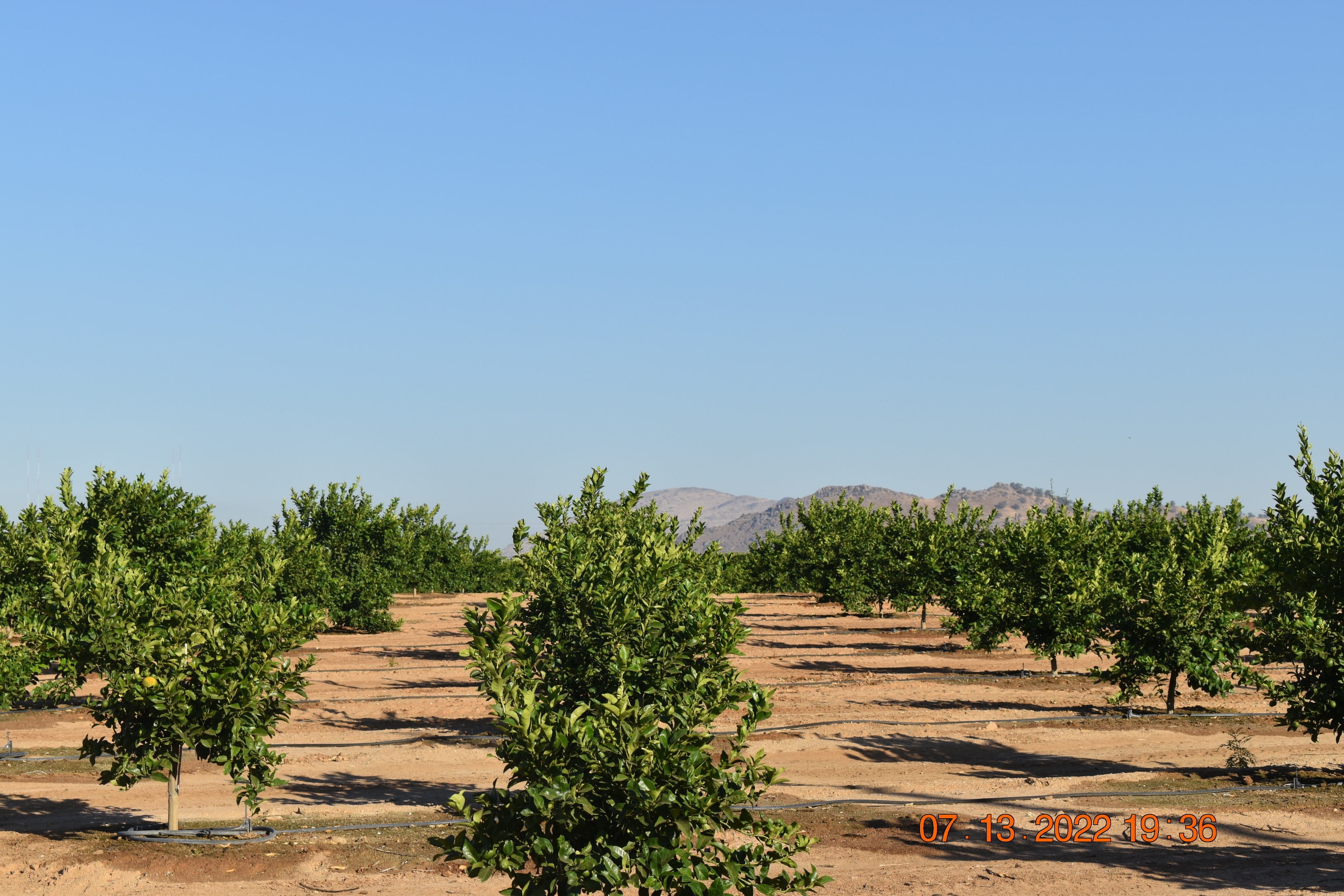 LemonsRootstock: CarrizoVariety: LisbonCrop Age: 2 years
Pressure Chamber Readings – Lemons (Lisbon)
High
Mild
Minimal
BARS
1st application: 20-May
2nd application: 23-June
3rd application: 27-July
[Speaker Notes: May 20, June 23, July 27]
SPAD Meter Readings – Lemons (Lisbon)
Total Chlorophyll (µg/cm²)
3rd application: 27-July
1st application: 20-May
2nd application: 23-June
Lemons
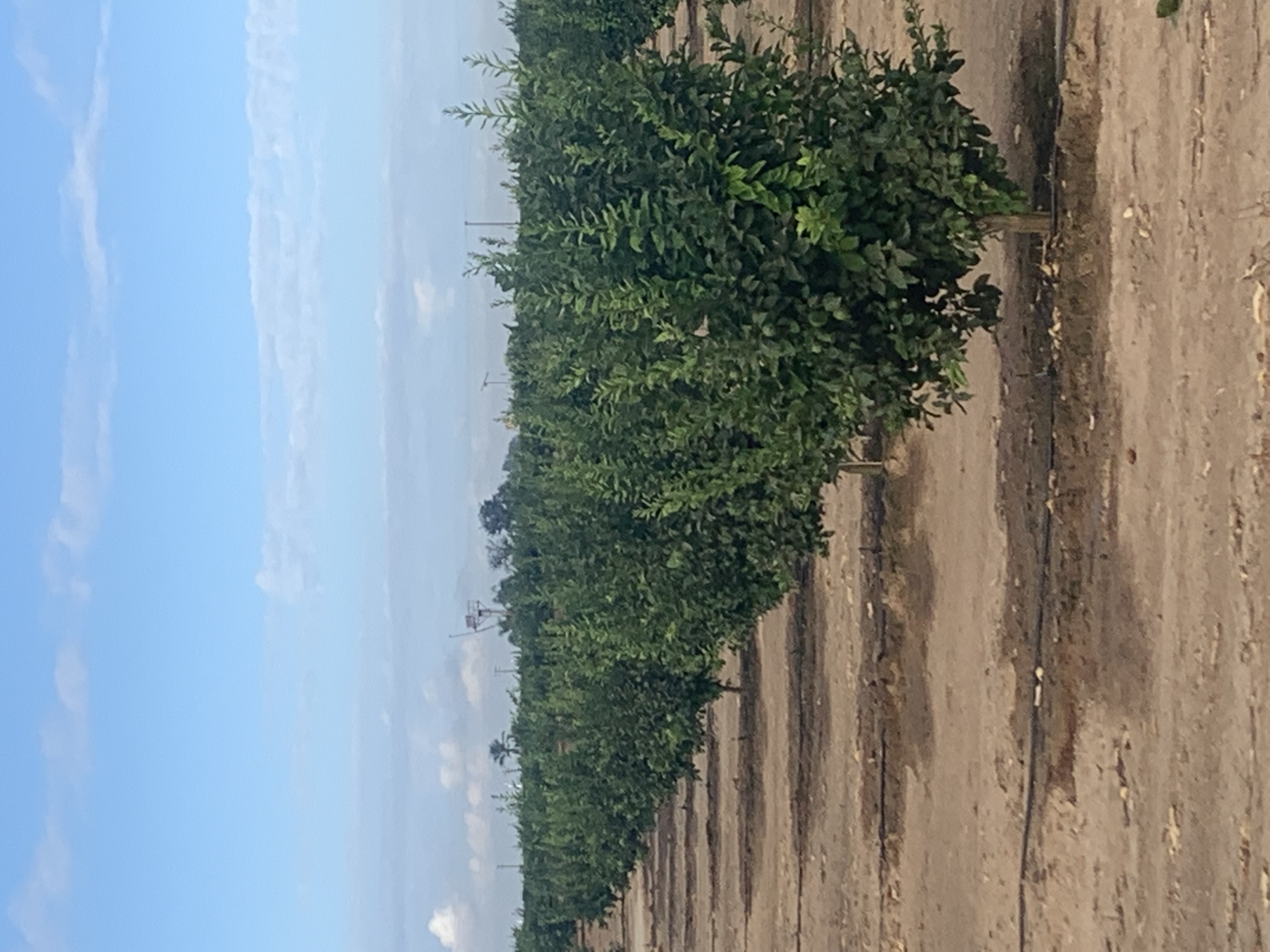 Vapor Gard
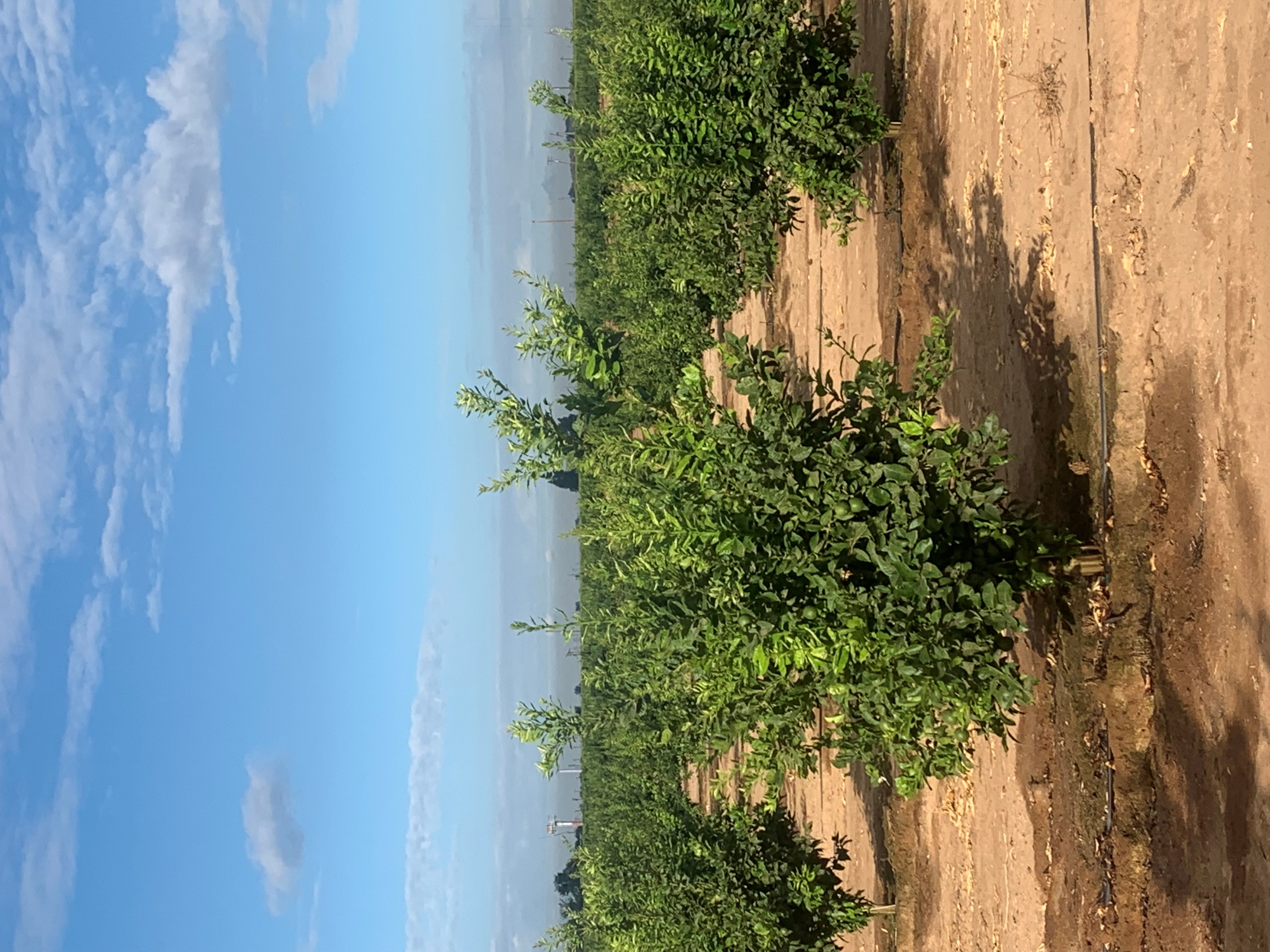 Control
NDVI
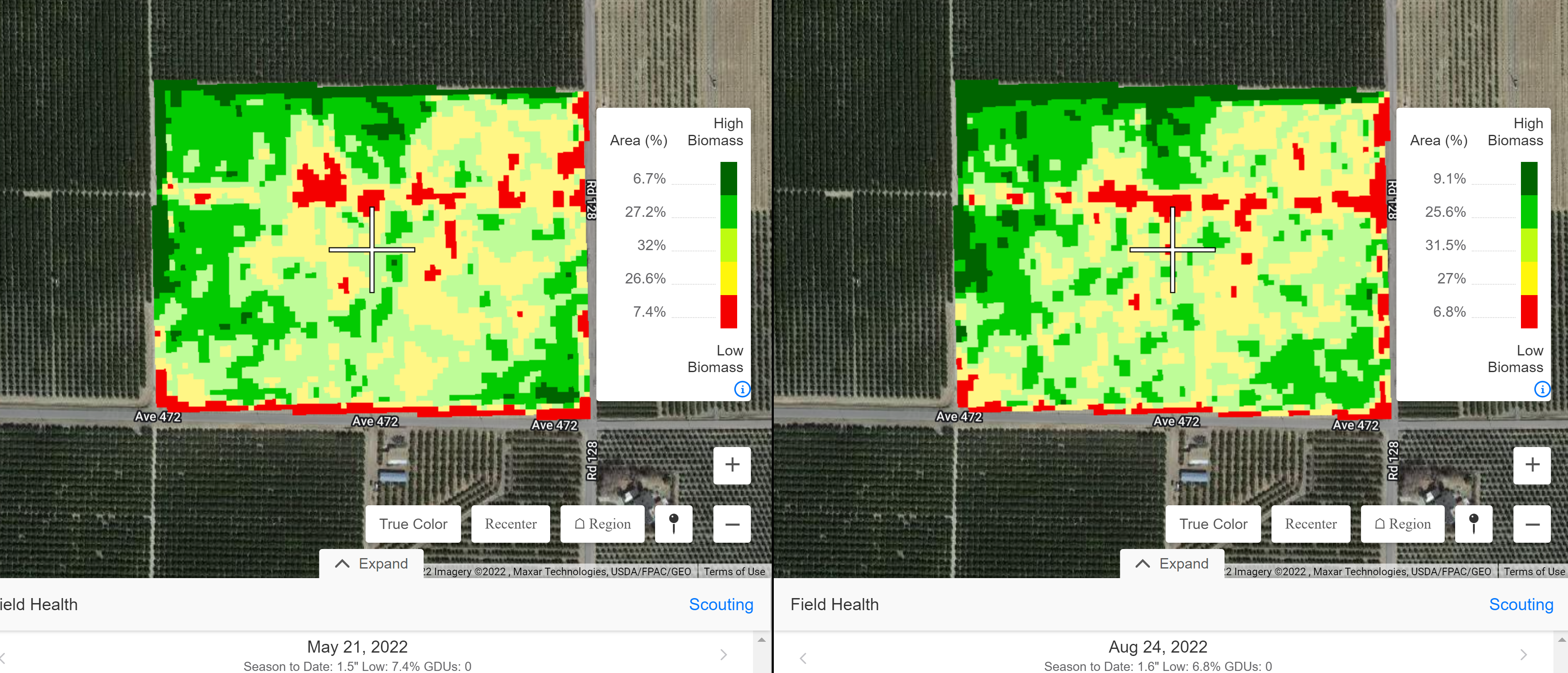 Vapor Gard
Control
[Speaker Notes: May 20, June 23, July 27]
Almond Research Trial – Deficit Irrigation
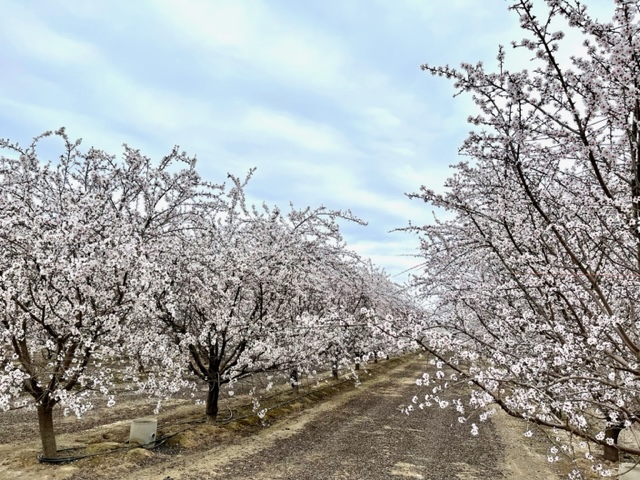 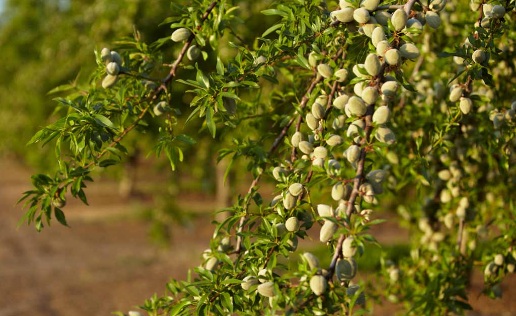 Yield response
Vapor Gard improved almond yields by 395 lbs/acre at either 100 and 75% irrigation.

Similar yields at 75% irrigation with Vapor Gard (75VG) and 100% irrigation without Vapor Gard (100C).
+395 lbs/ac
Vapor Gard on Sumo Mandarins
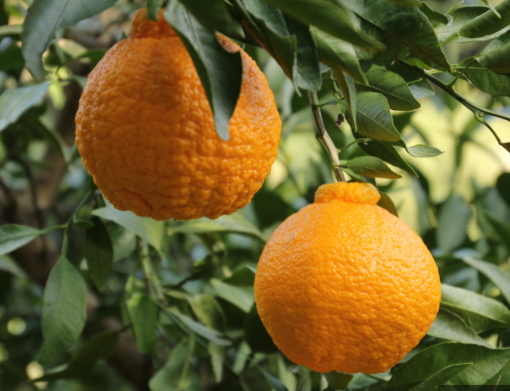 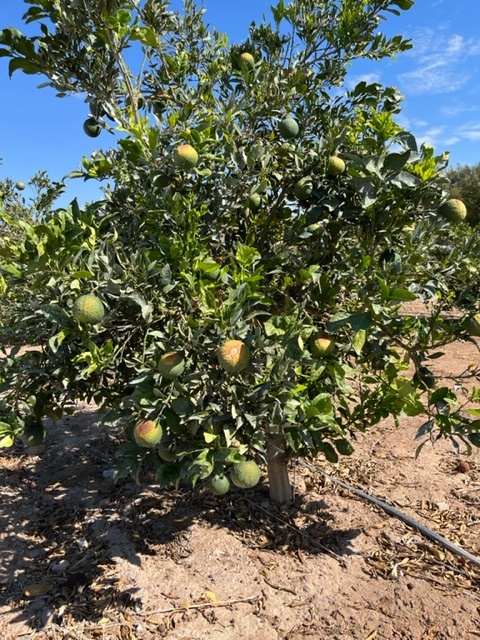 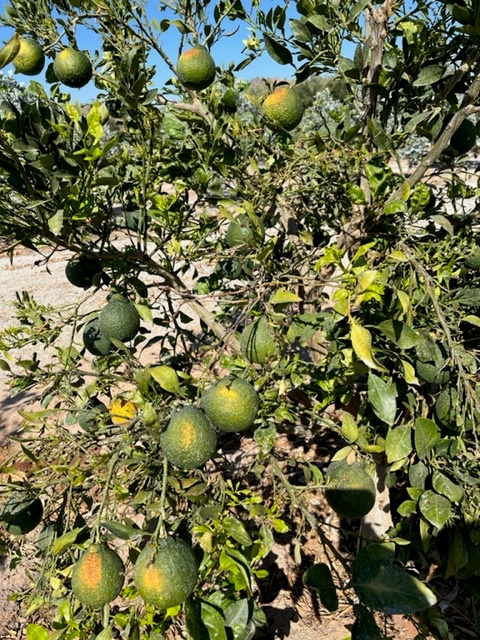 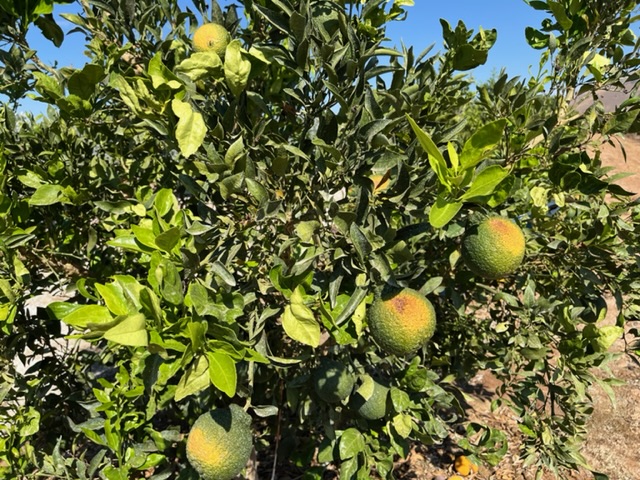 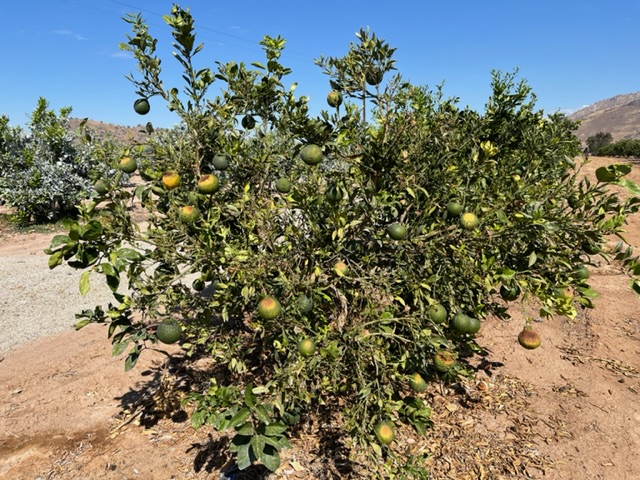 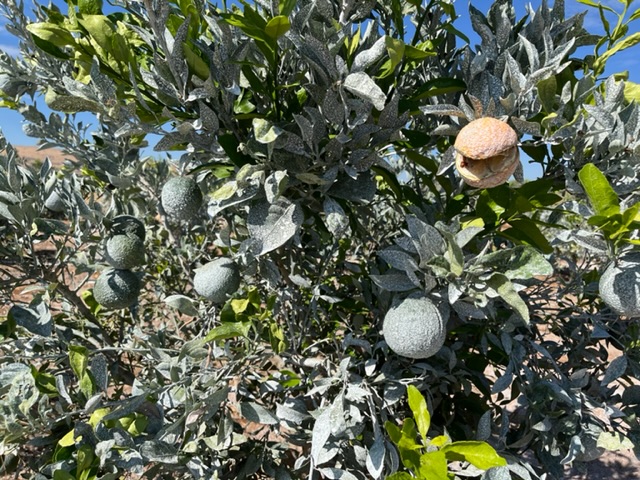 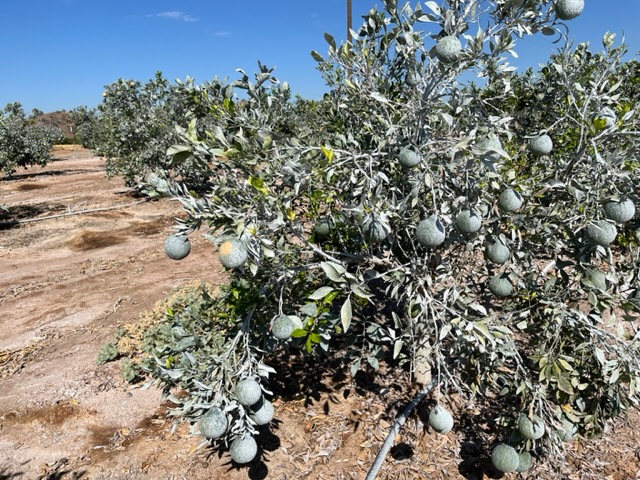 Heavy rains in late December and early January were devastating to the sumo crop. 

Although Vapor Gard did not show any reduction in sunburn damaged fruit when compared with the untreated, VG trees had lesser fruits with disease (rind breakdown).
a
VaporGard applied in the Fall showed 30% increase in marketable fruit when evaluated in January.   

Vapor Gard treated trees on average showed 500 lb/A increase in marketable fruit when compared with untreated fruit.
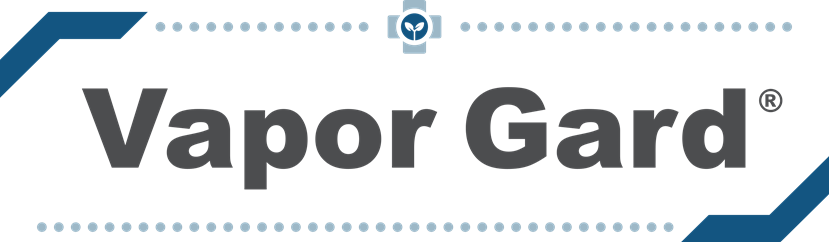 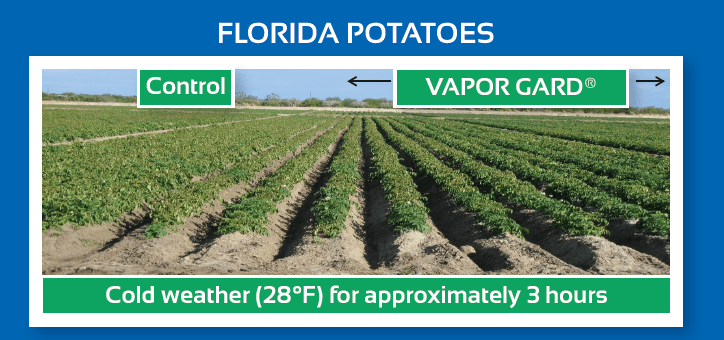 Best to have a specific approach
Application Methods

Foliar - coverage is key
Foliar rates - depends on water volume and crop
One hour rain fastness
Always follow the label
[Speaker Notes: One application method does not solve all intentions
Must have a program approach
Application Methods
Spray foliar or use as a dip (Do not Dip Roots) (Transplants)
Coverage is key
Foliar Rates- 1-2 gallons per acre depending on water volume and crop
Dipping Rates- 1 part to 40-50 parts of water
PHI- Depending on crop is 14 days
Allow one hour before dark or rain event to allow product to dry 
Newly Released Supplemental Label allows Tank Mixing Pesticides up to 4 weeks before harvest
Always follow the Label]
Vapor Gard Review
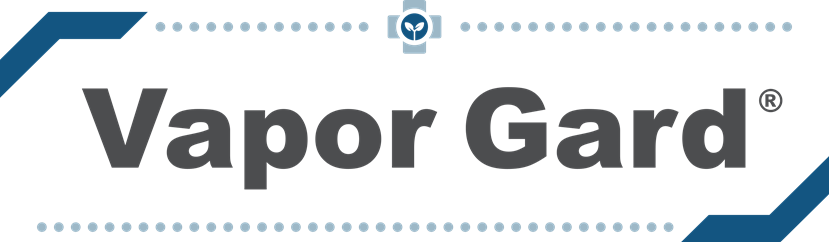 [Speaker Notes: The preservation of moisture leads to numerous benefits
Can be applied on a variety of crops for various intended uses
Potential reduction of irrigation needs
Reduced overall plant stress
Increased color, size, quality and flavor
Reduces splitting, rind rash, peel desiccation and increases storage life
Increases in chlorophyll,]
Questions?
Thank you!
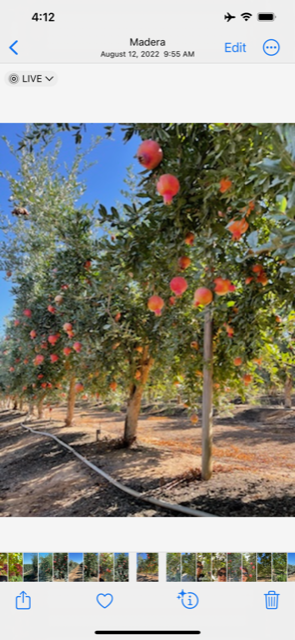 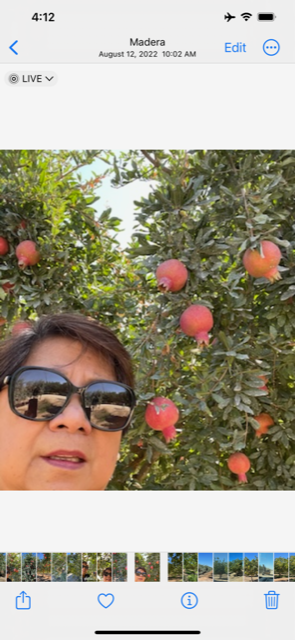